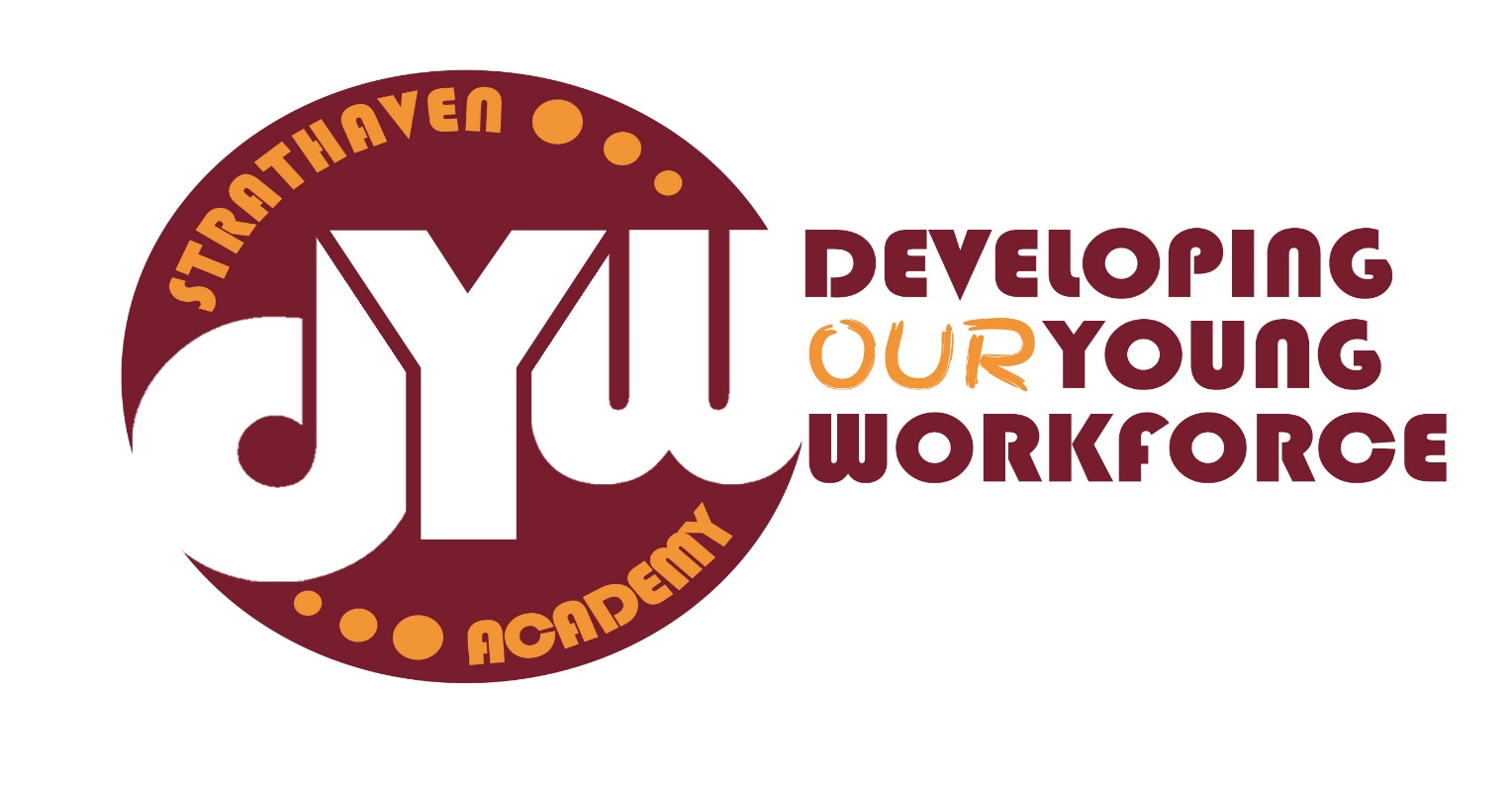 Click this icon on each slide to return to this homepage.
Administration & Management 			Health & Medicine 		
Animals, Land & Environment			Hospitality, Leisure & Tourism
Art & Design					Housing, Property & Facilities 
Arts, Social Sciences & Languages		Information, Culture & Heritage 
Buying, Selling & Related Work			Law
Communications and Media			Manufacturing Industries
Computing & ICT					Performing Arts
Construction 					Science & Maths
Engineering						Social, Caring & Advisory Services 
Finance						Sport
Garage Services 					Teaching & Classroom Support
Hairdressing, Beauty & Wellbeing		Transport & Distribution
							Uniformed & Security Services
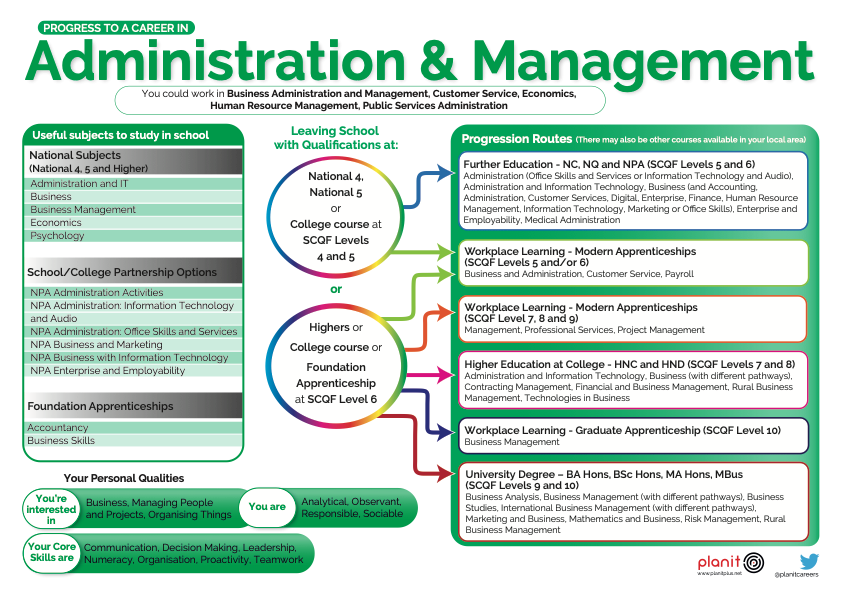 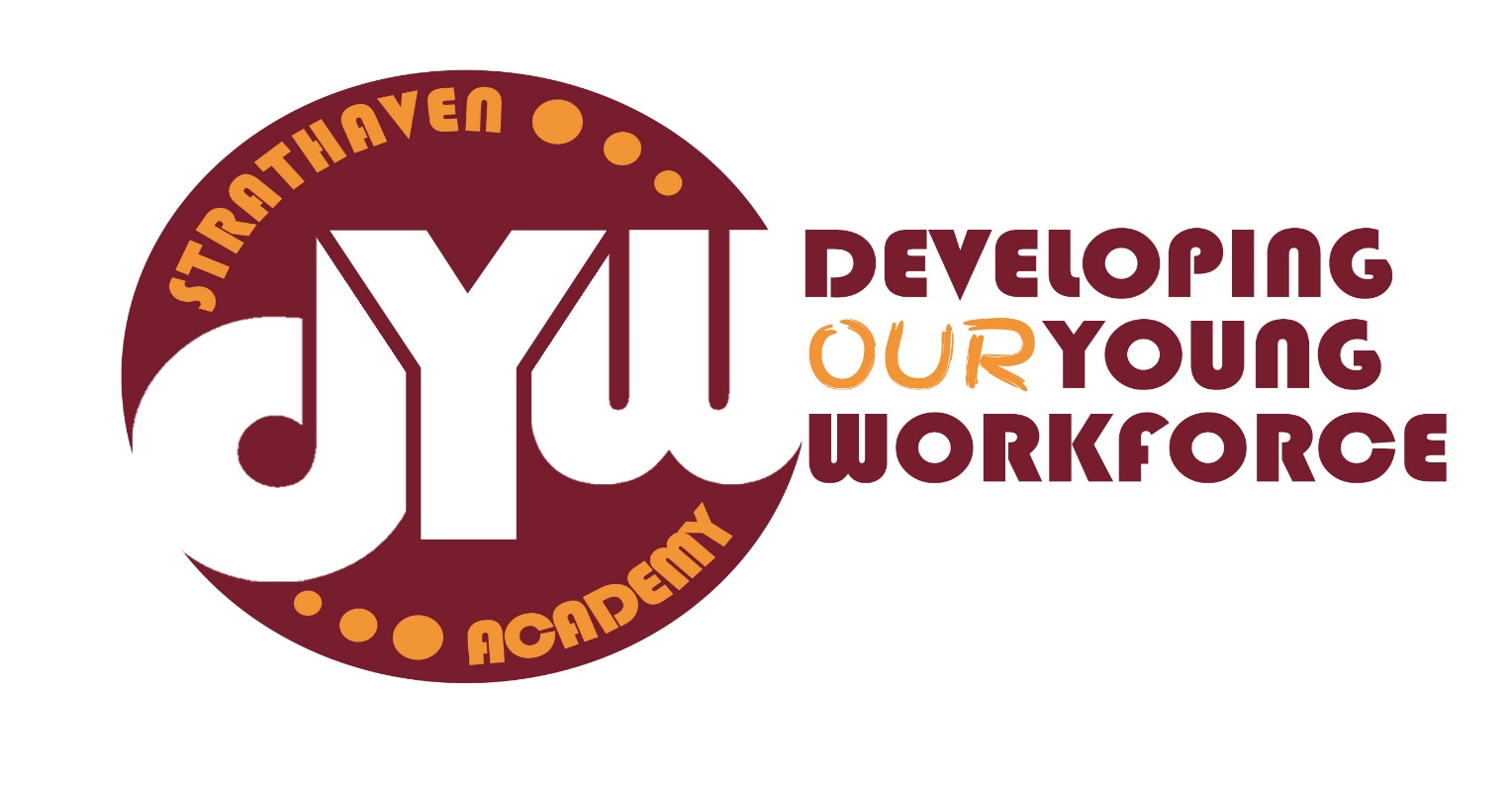 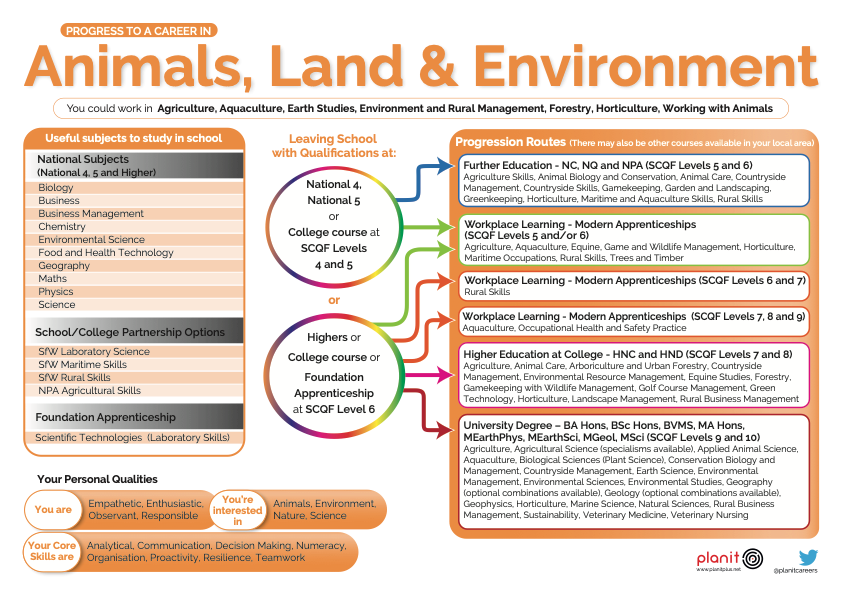 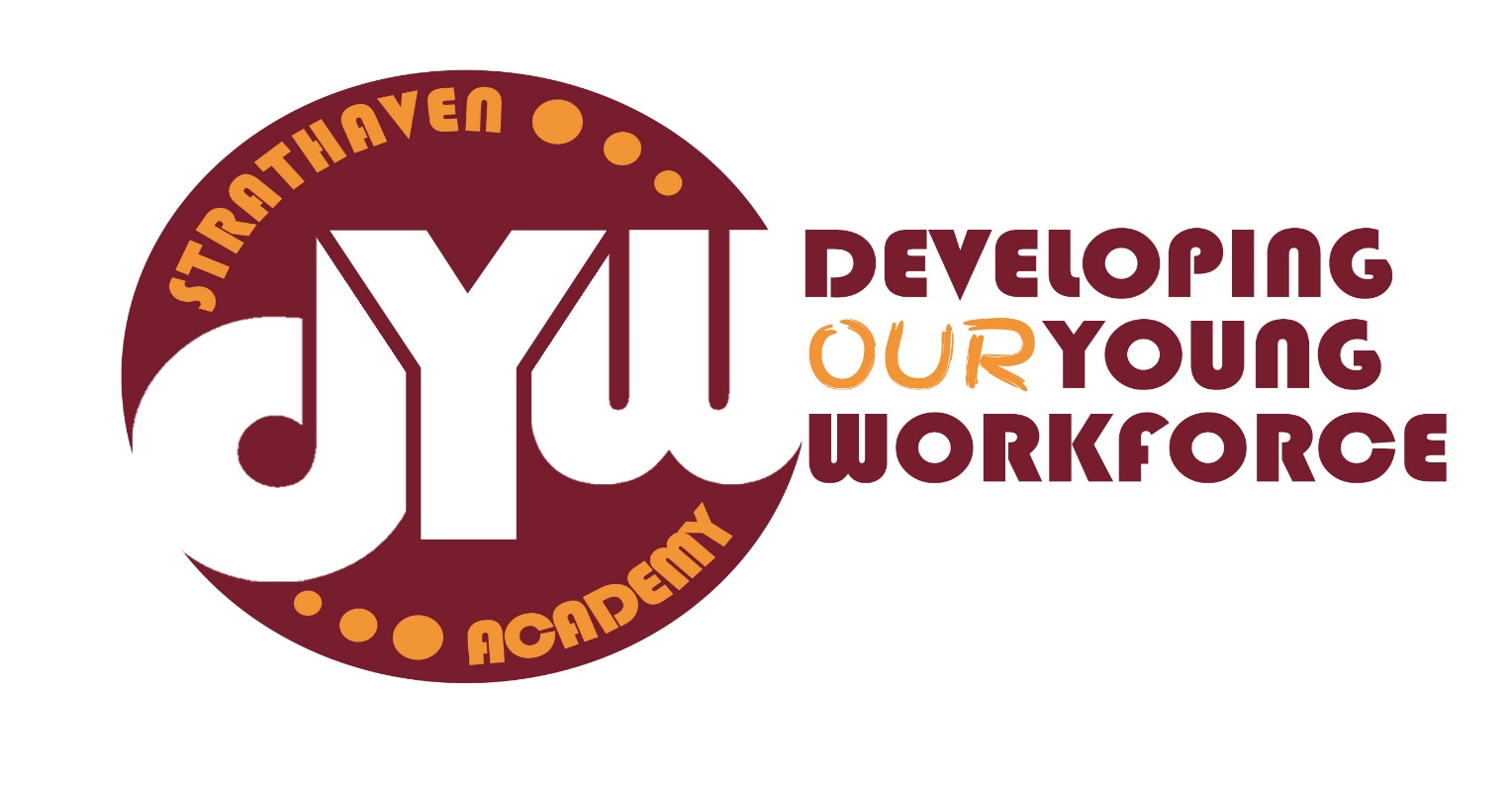 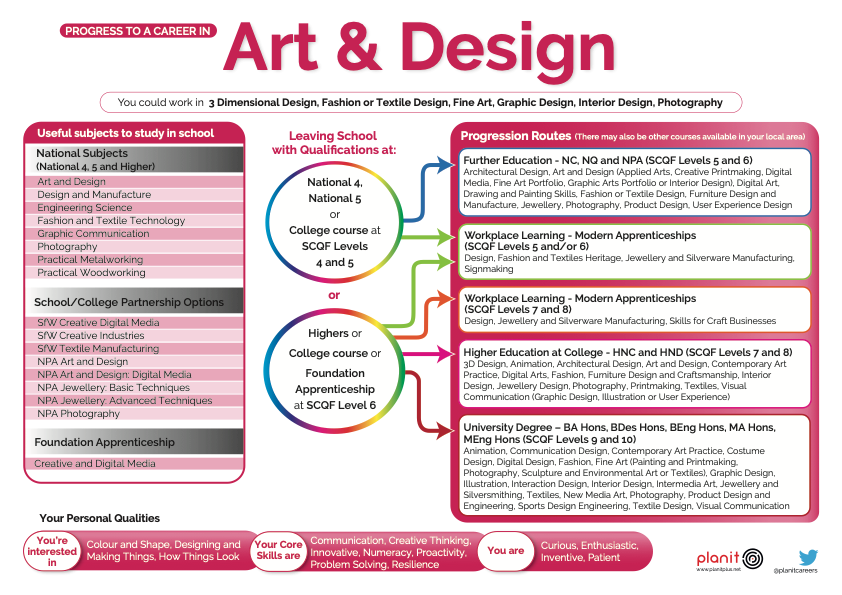 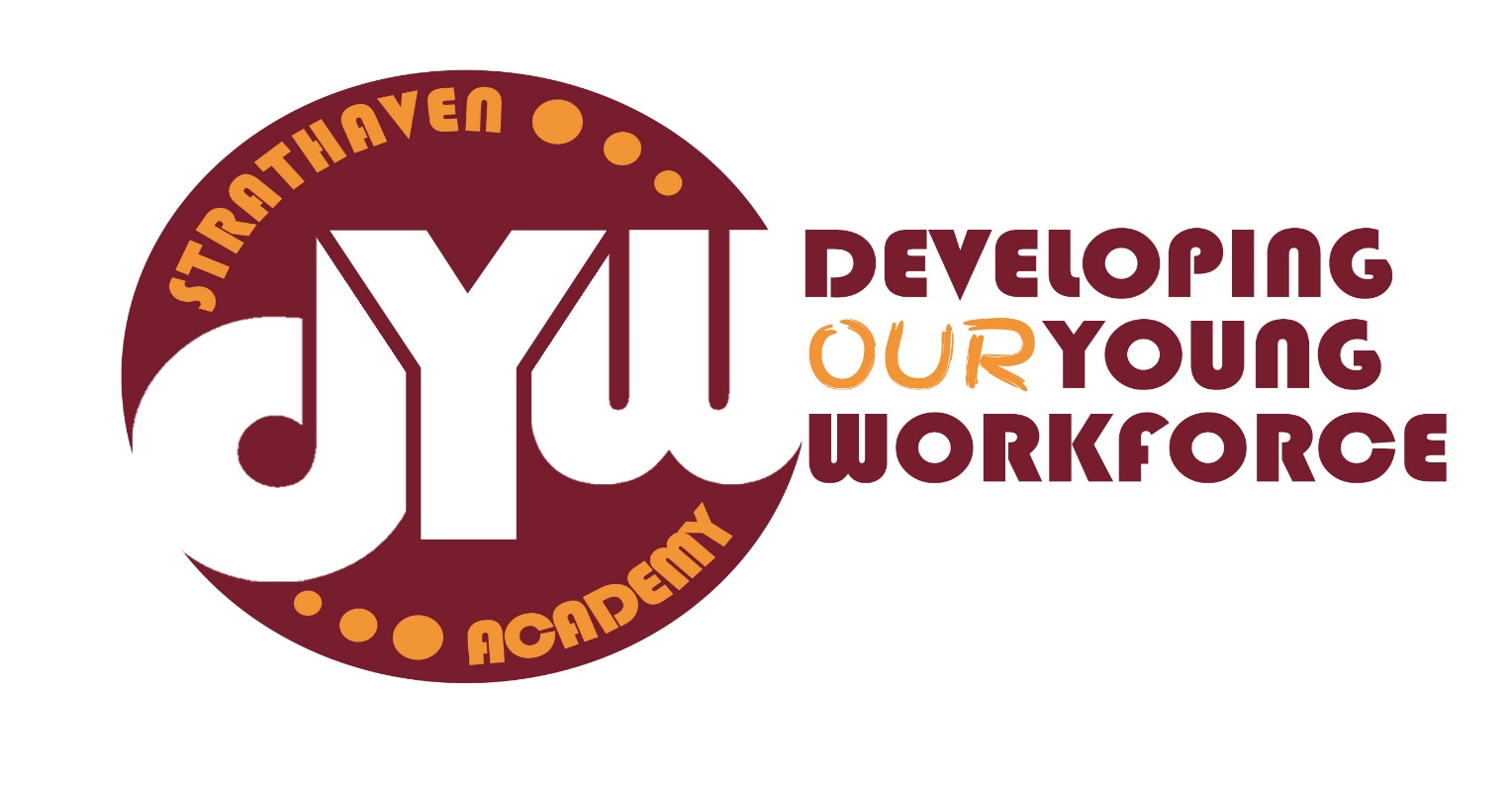 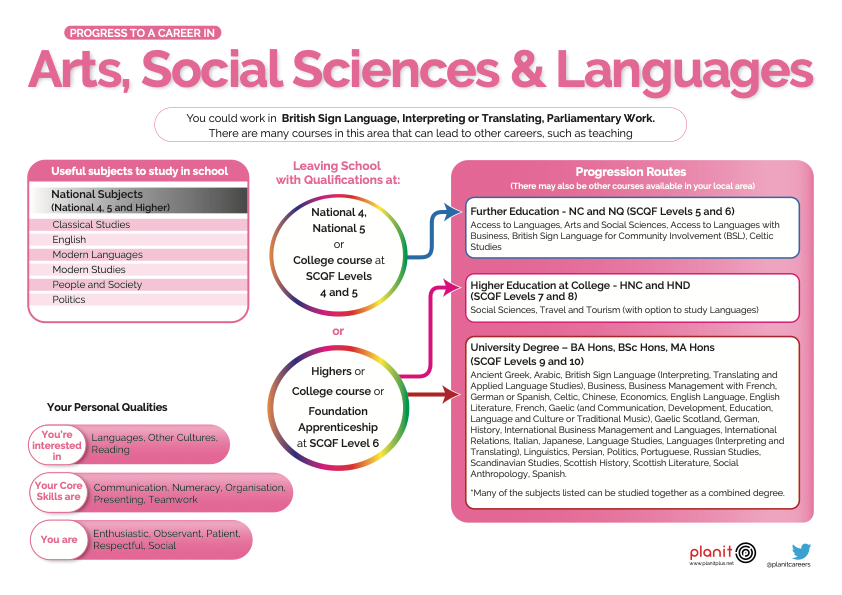 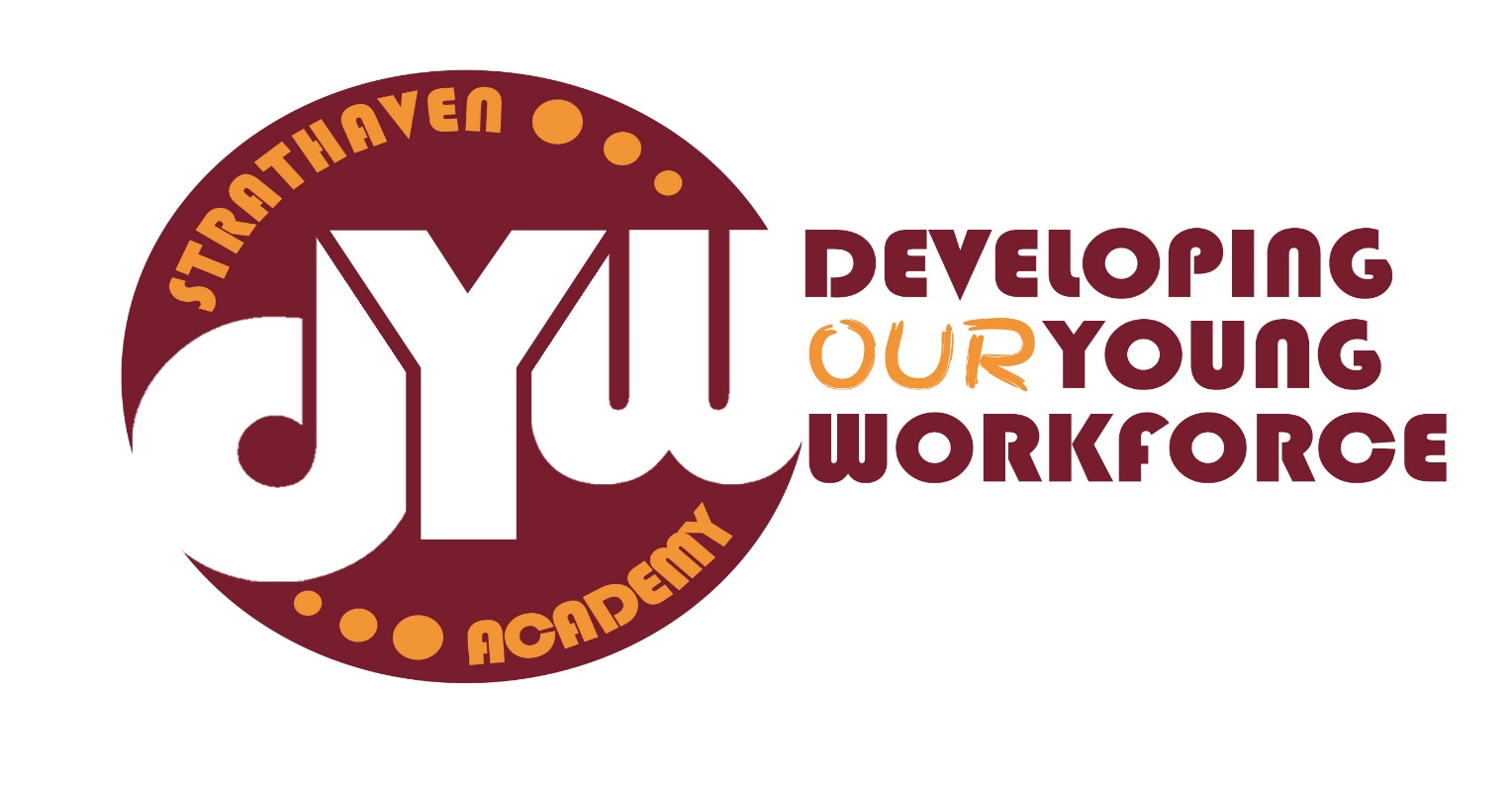 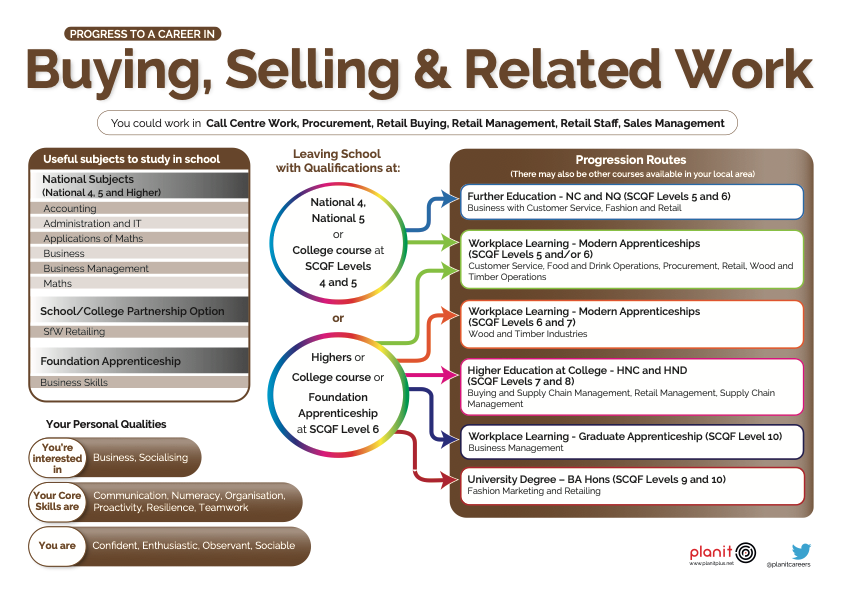 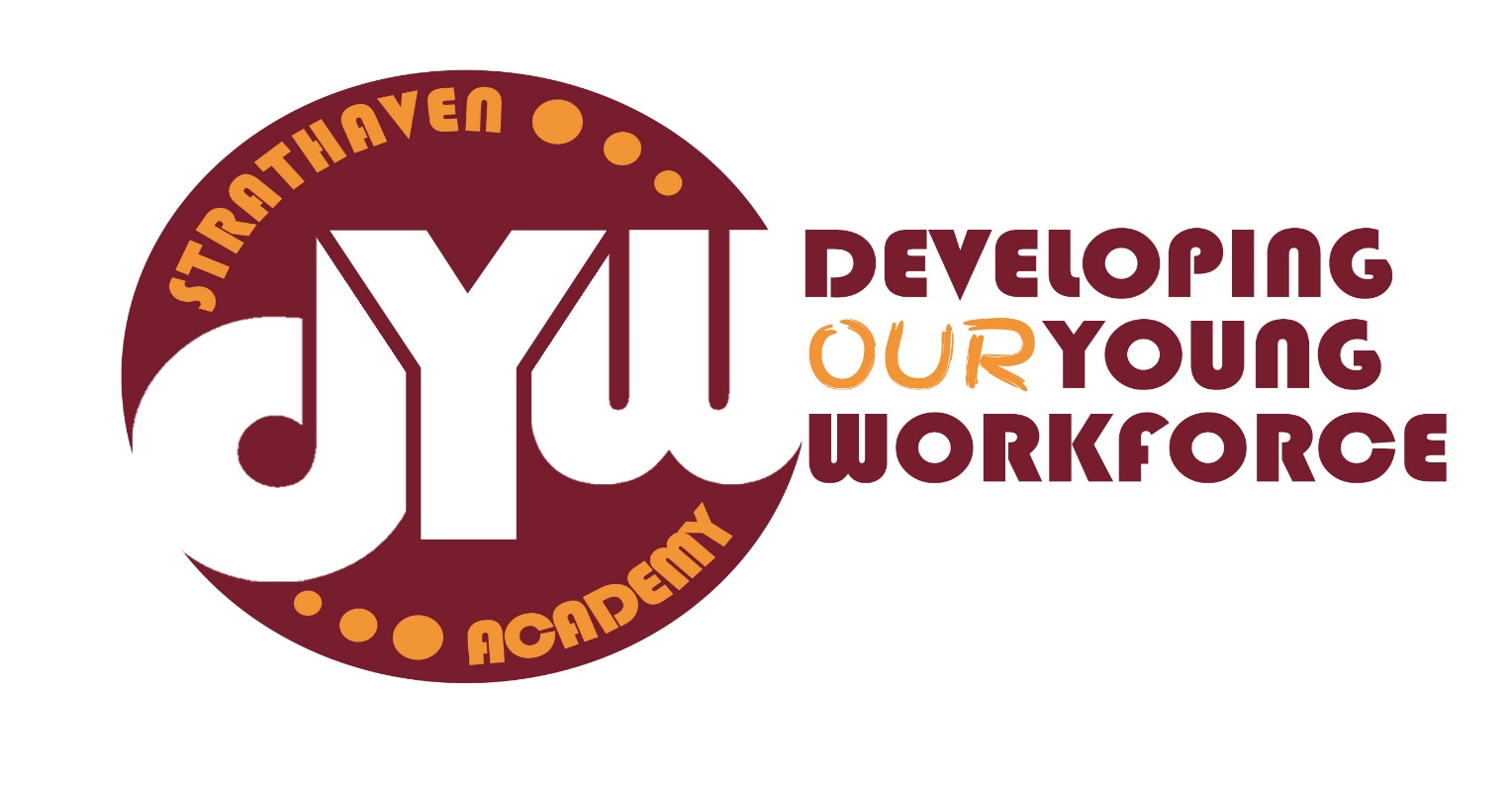 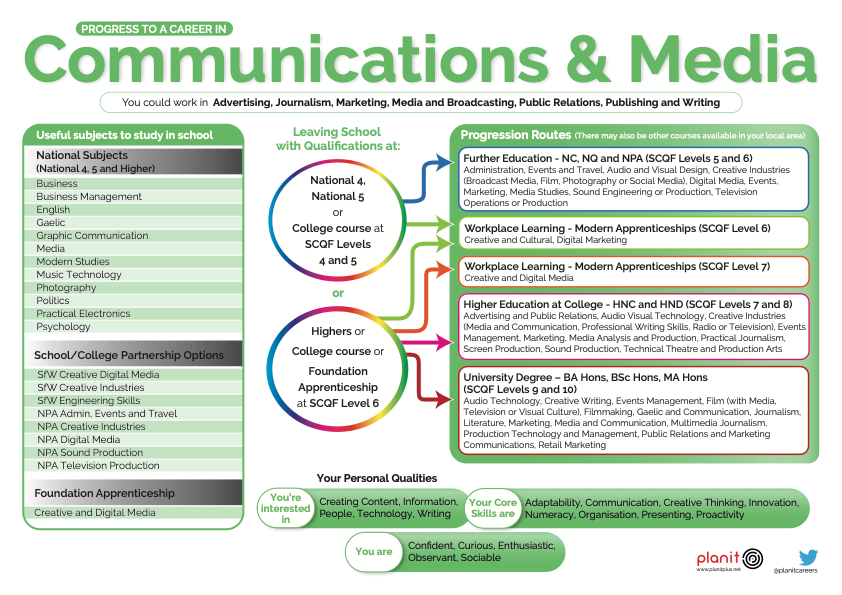 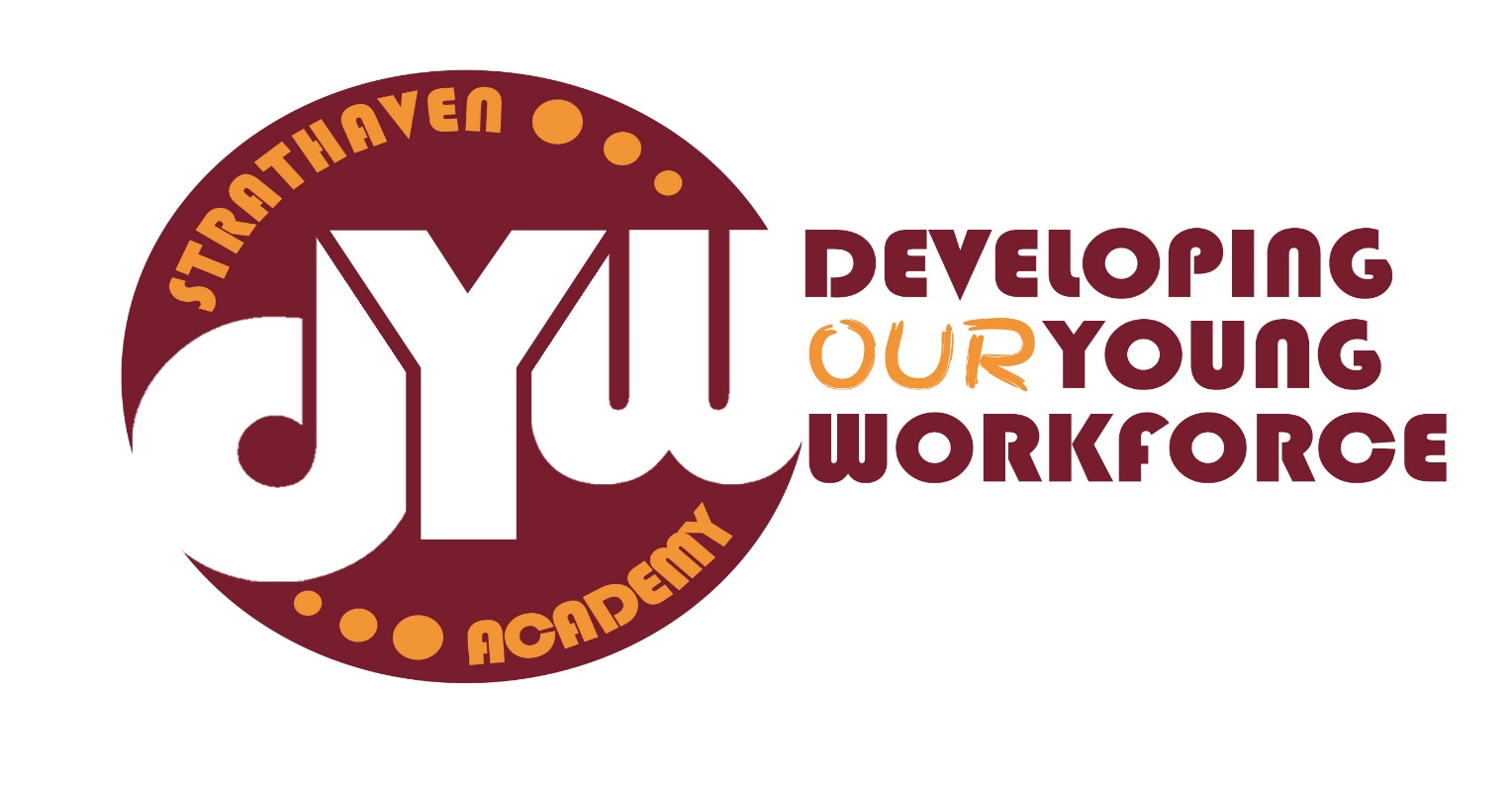 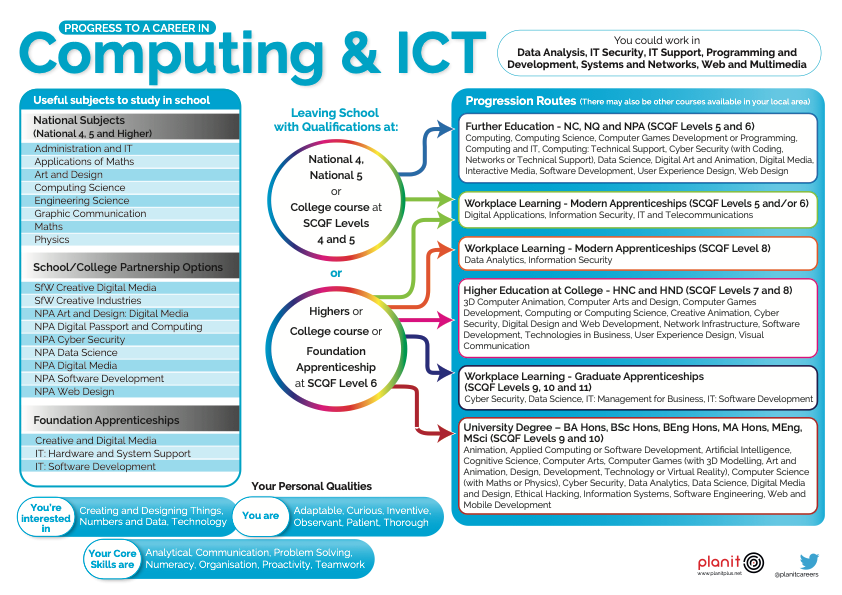 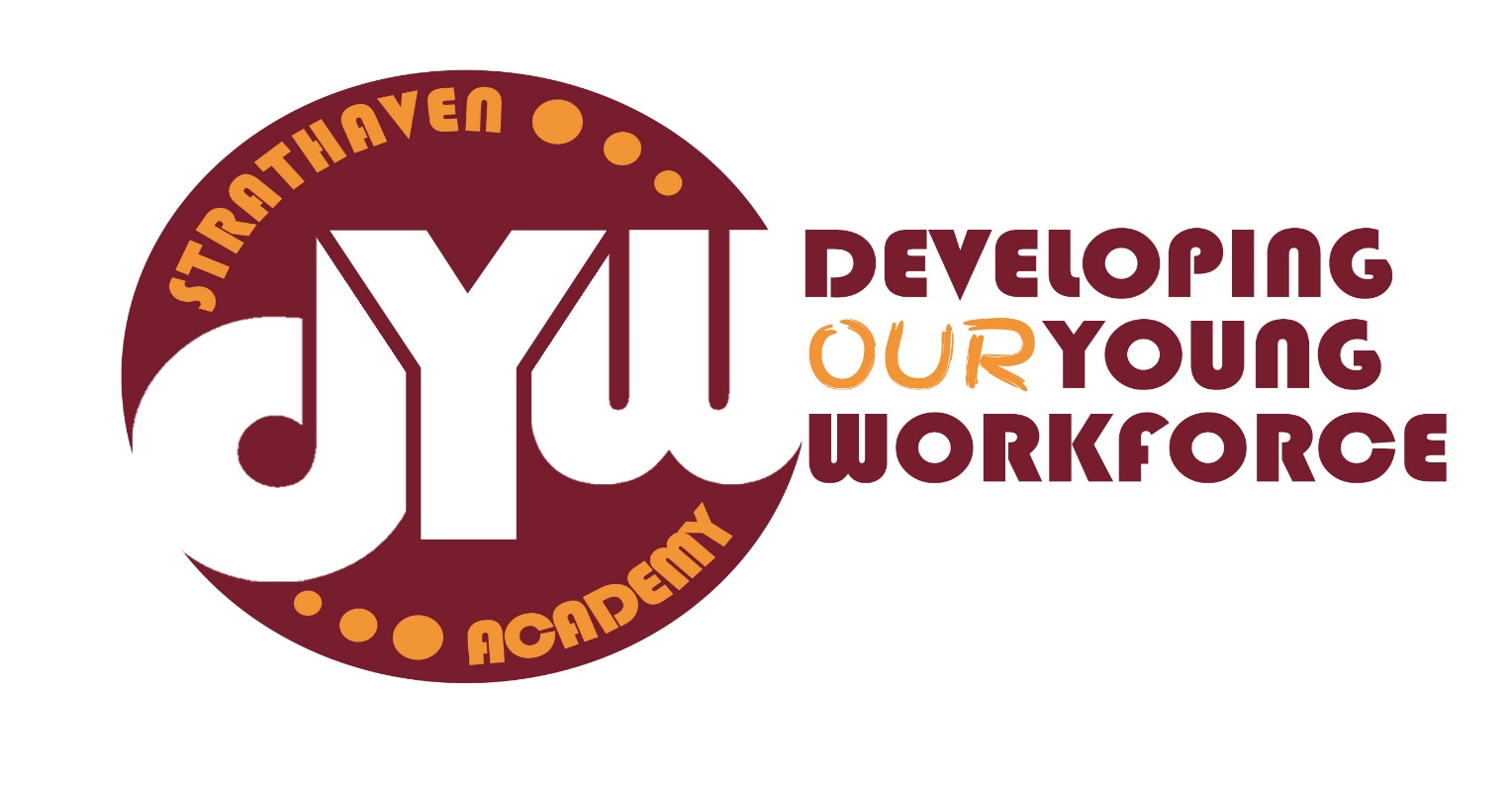 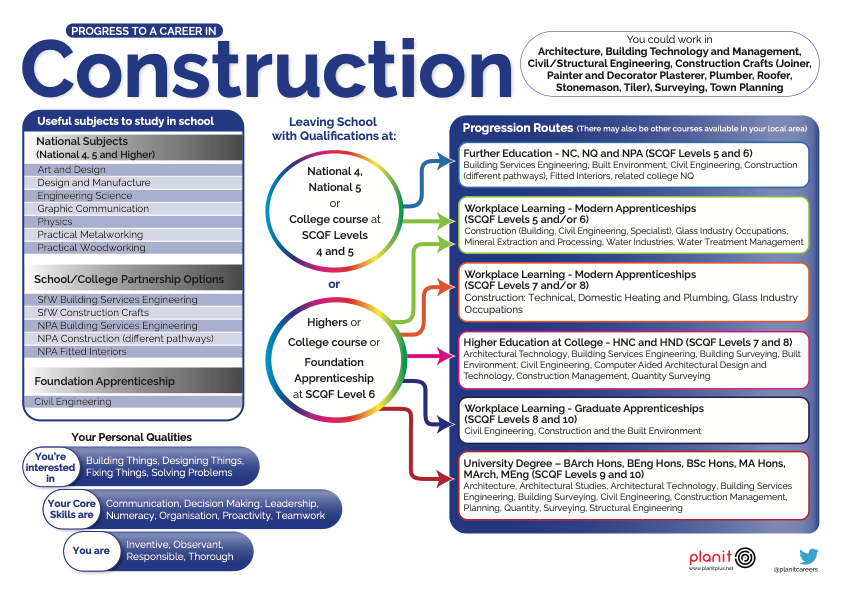 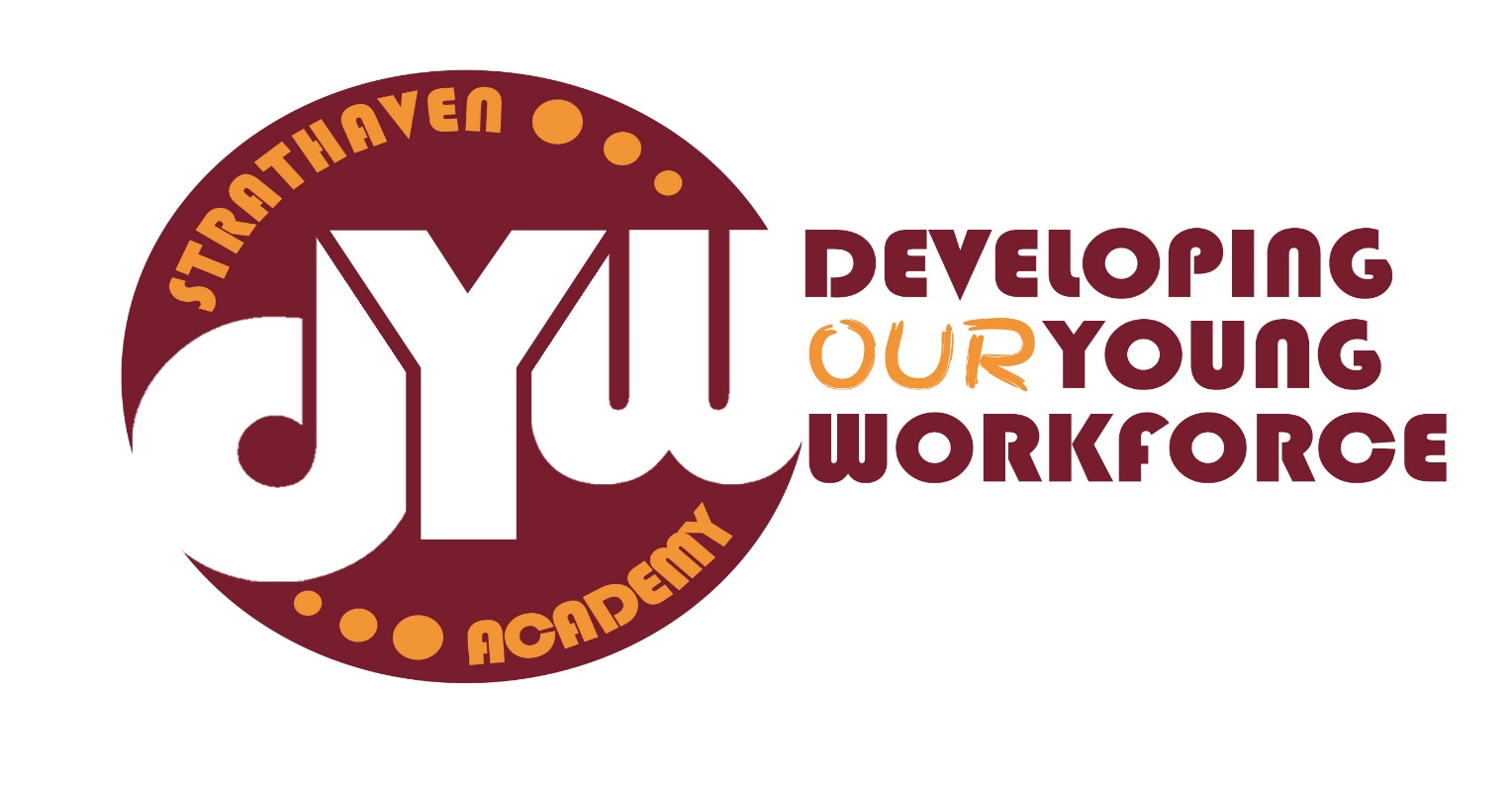 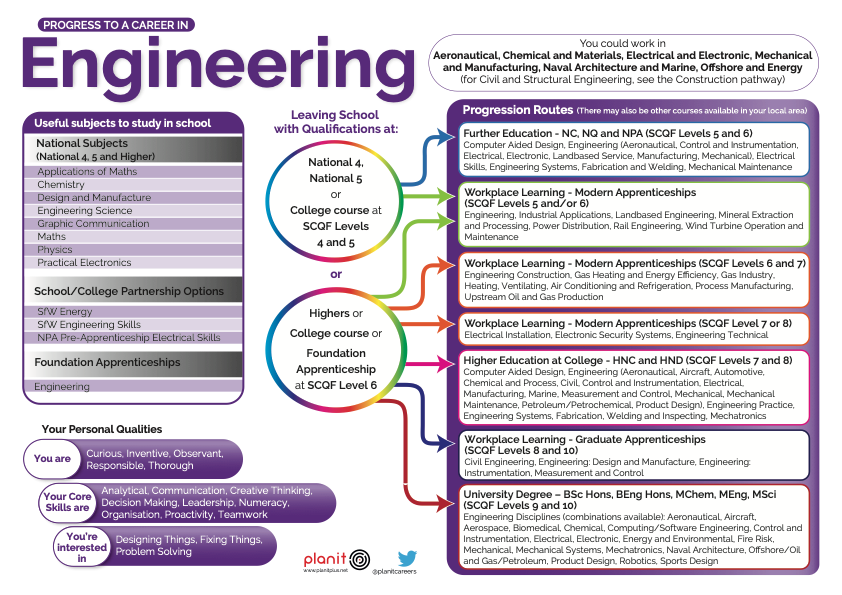 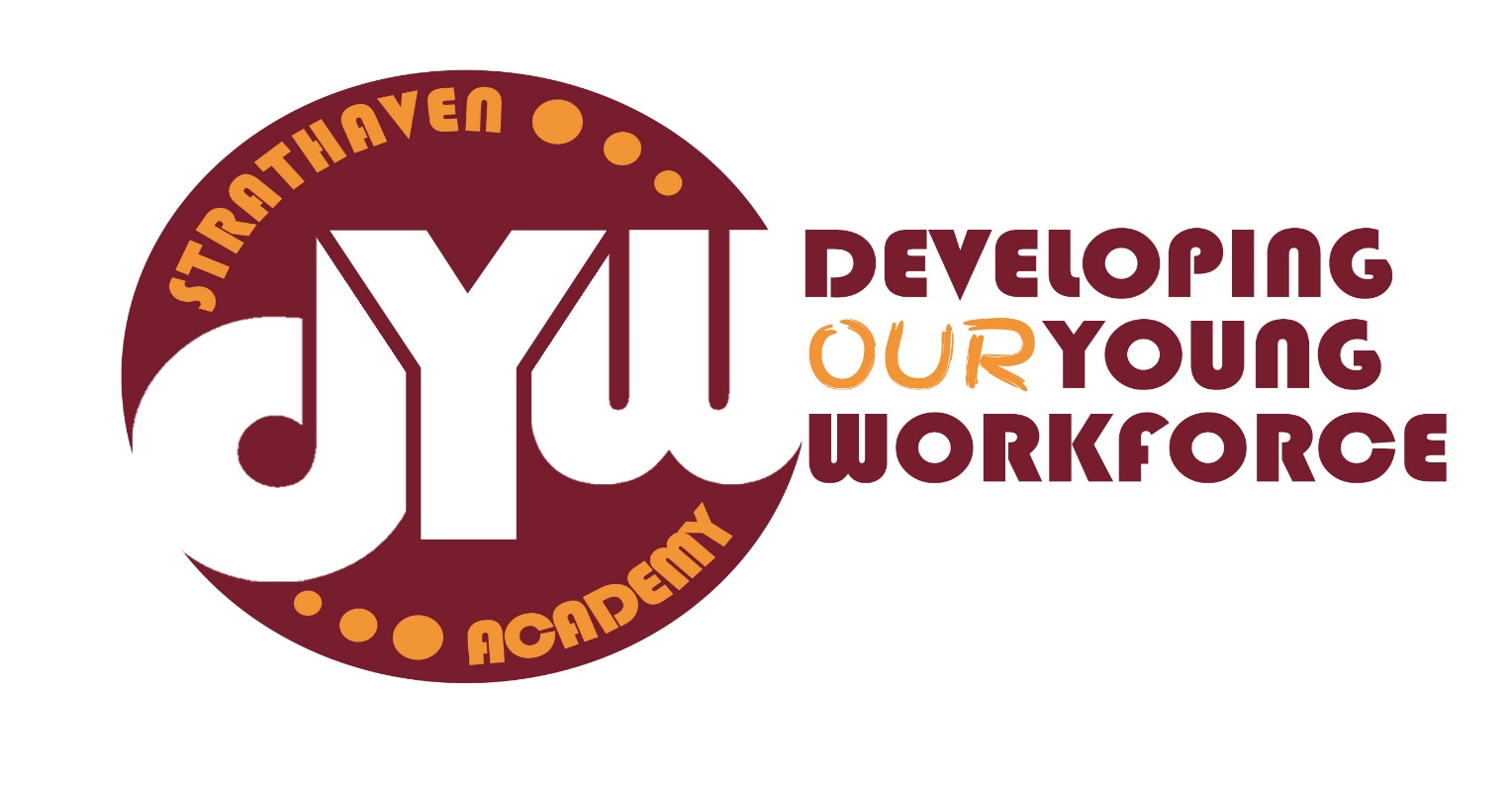 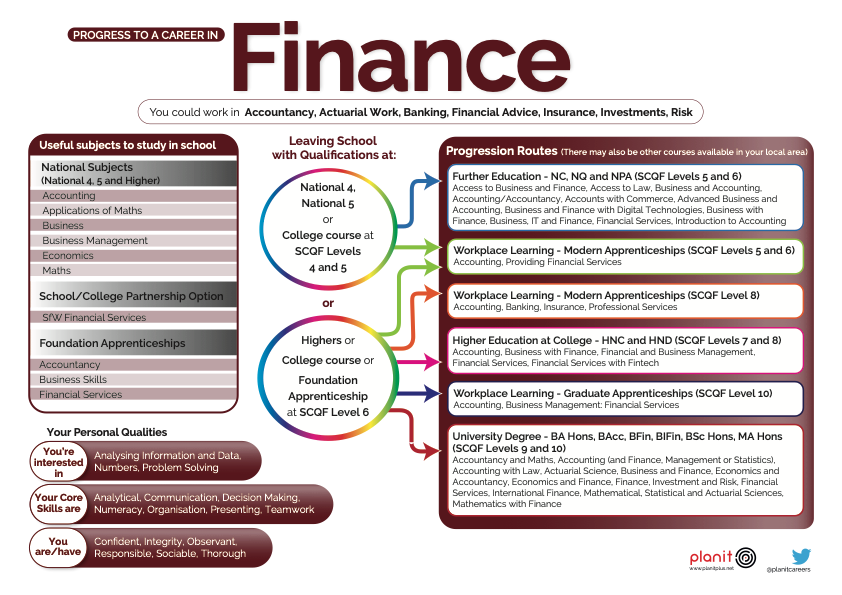 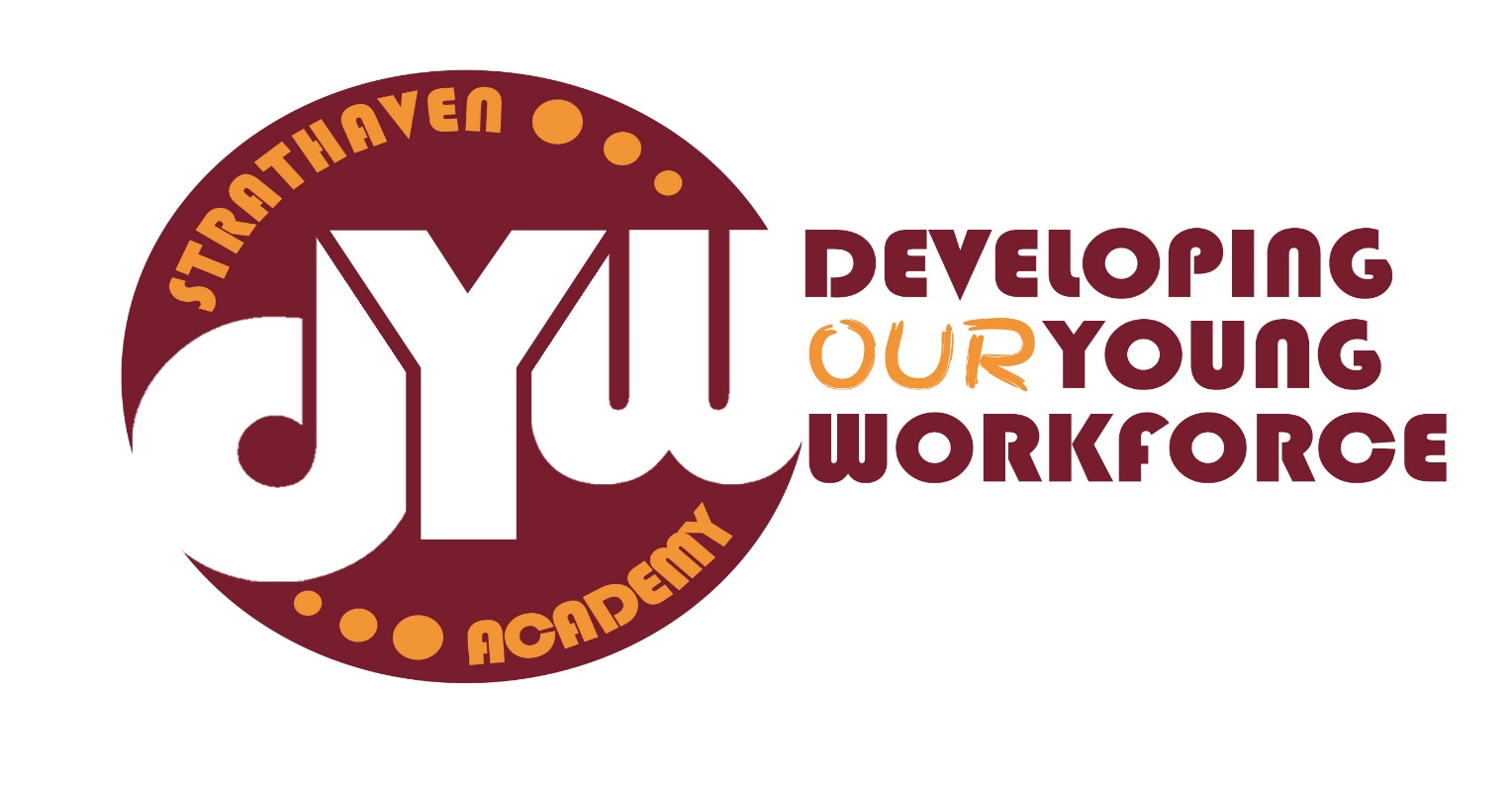 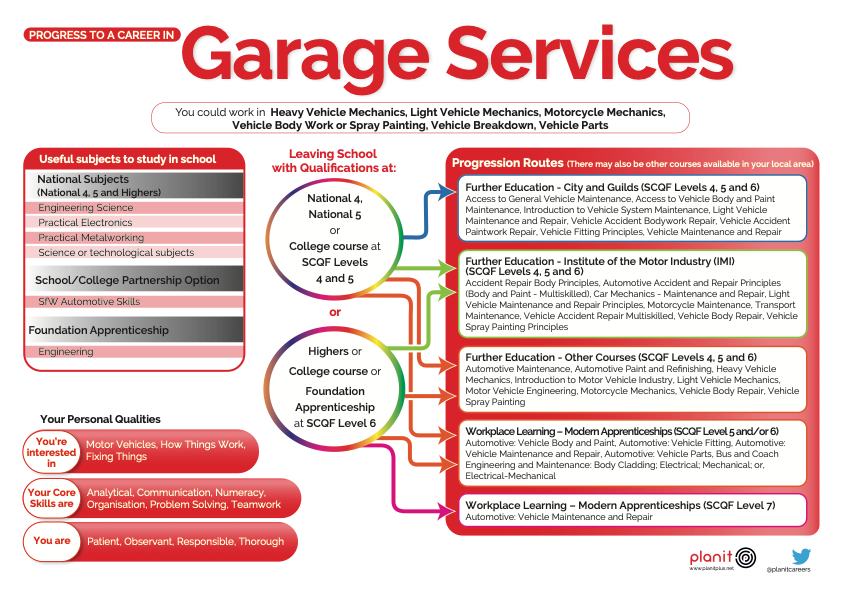 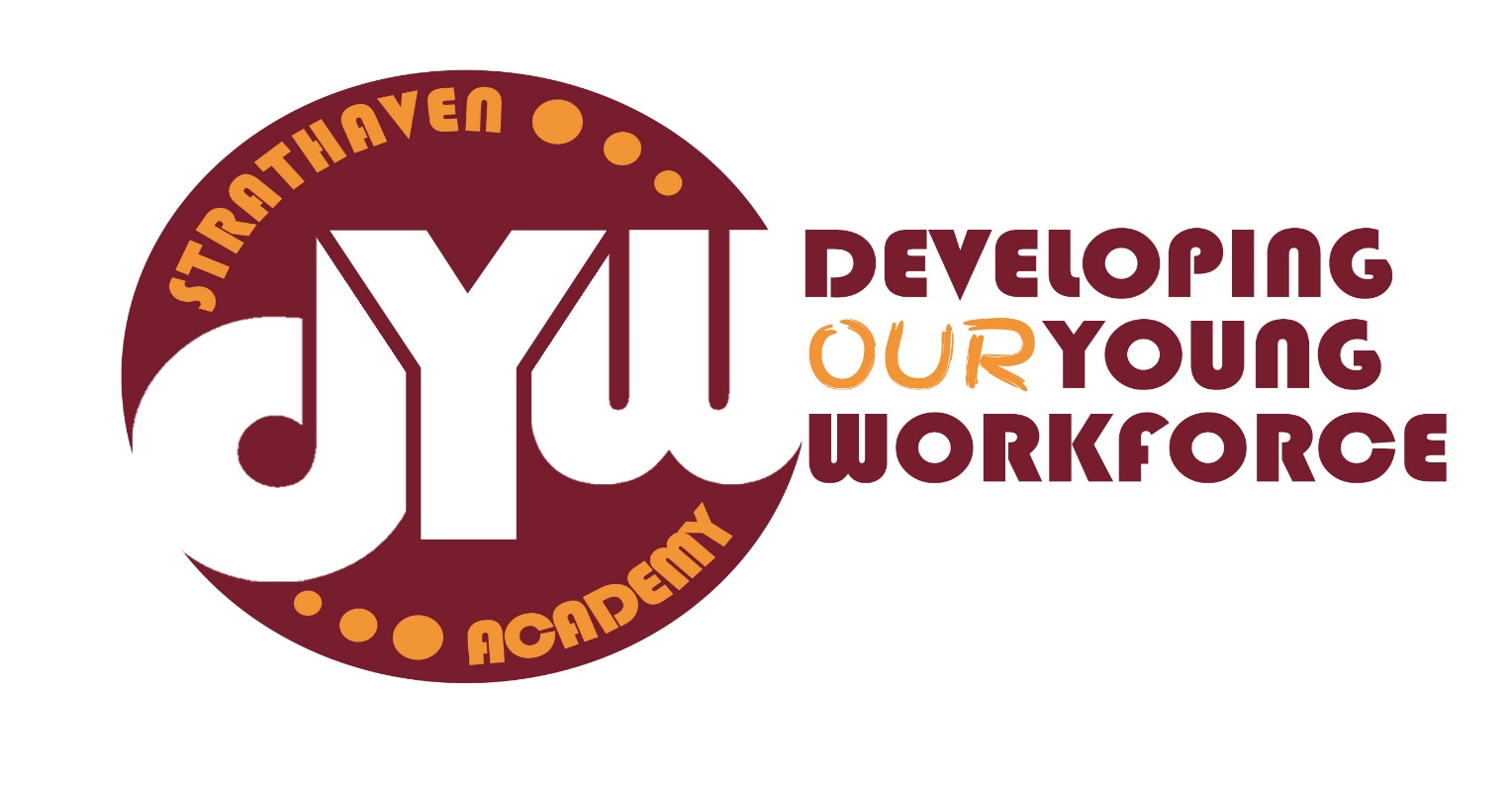 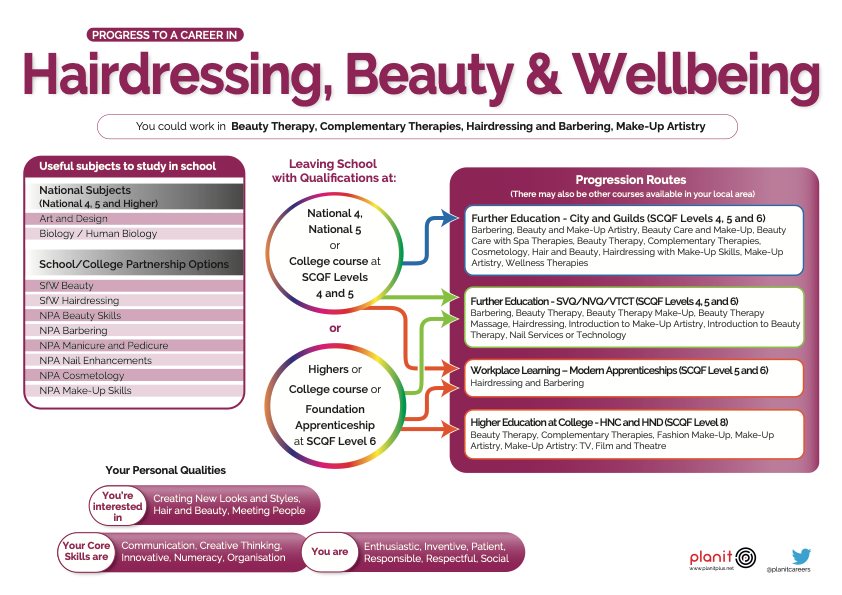 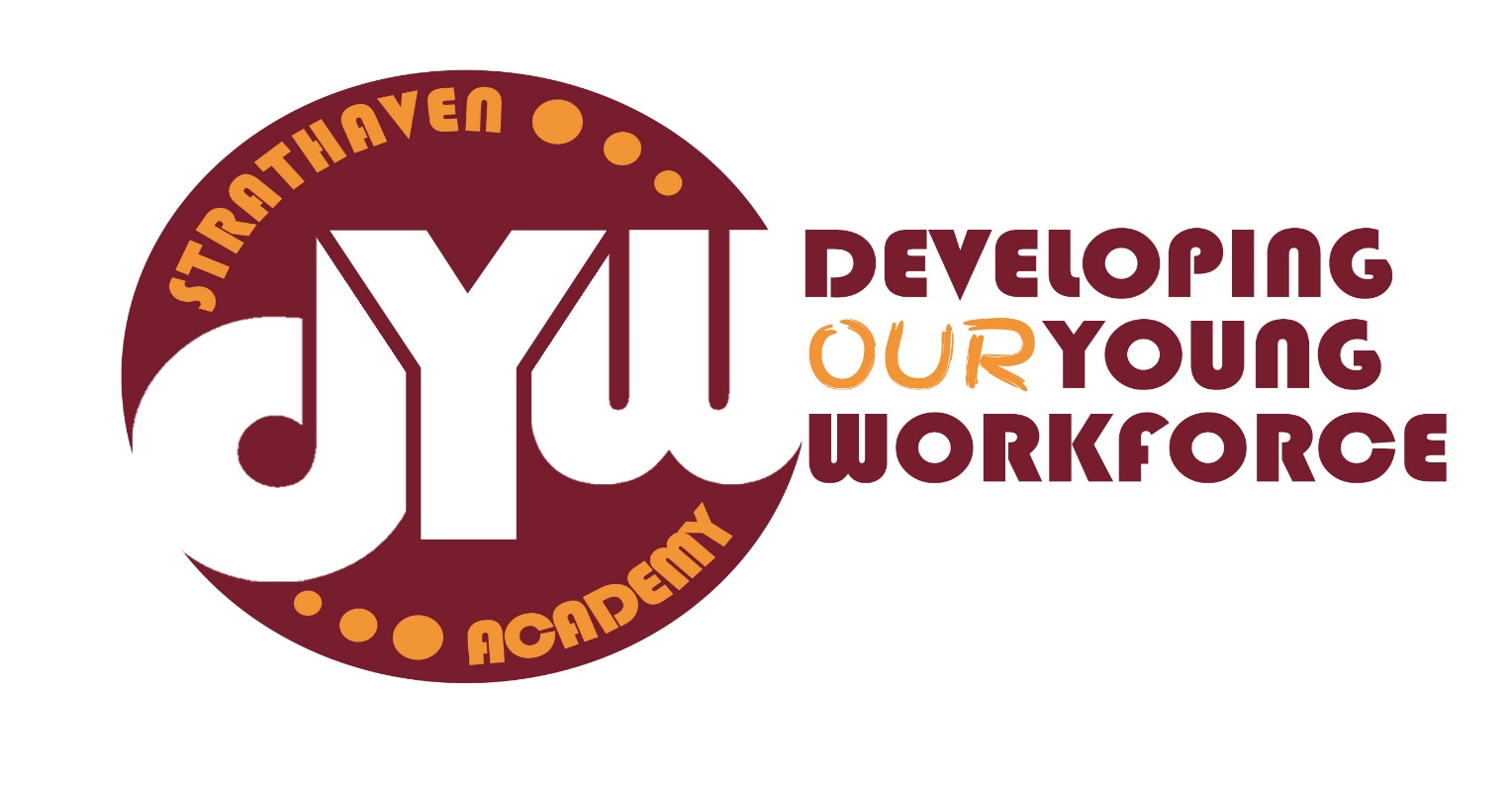 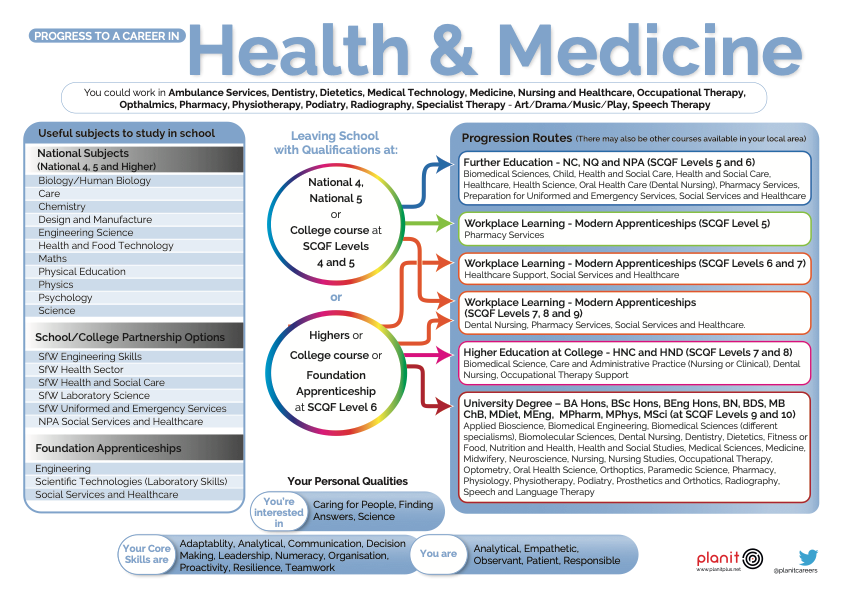 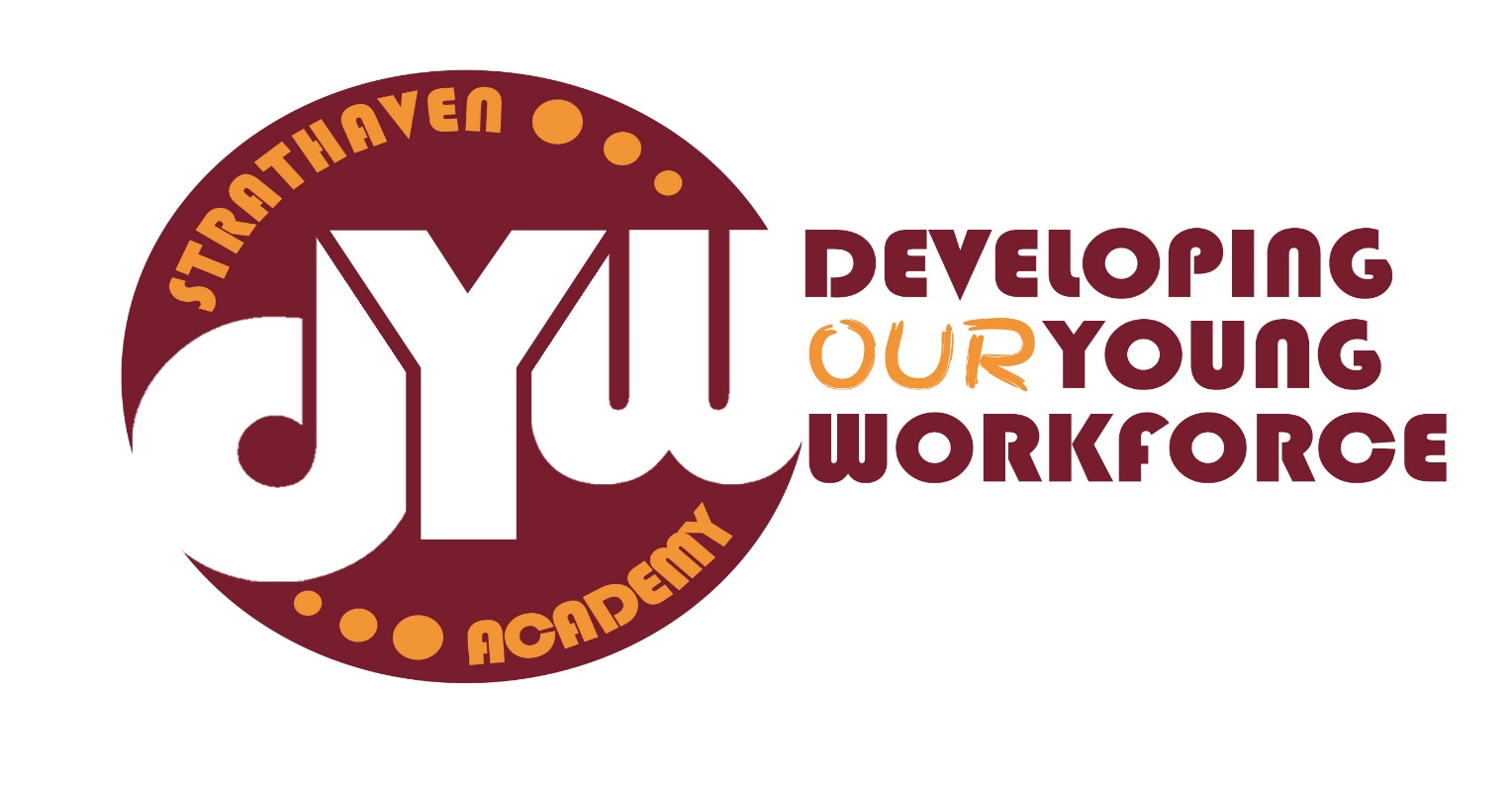 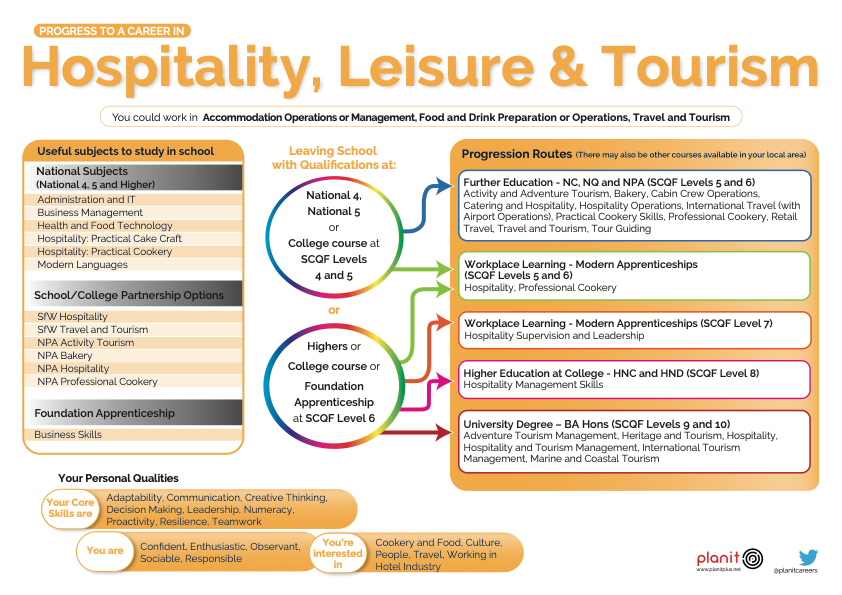 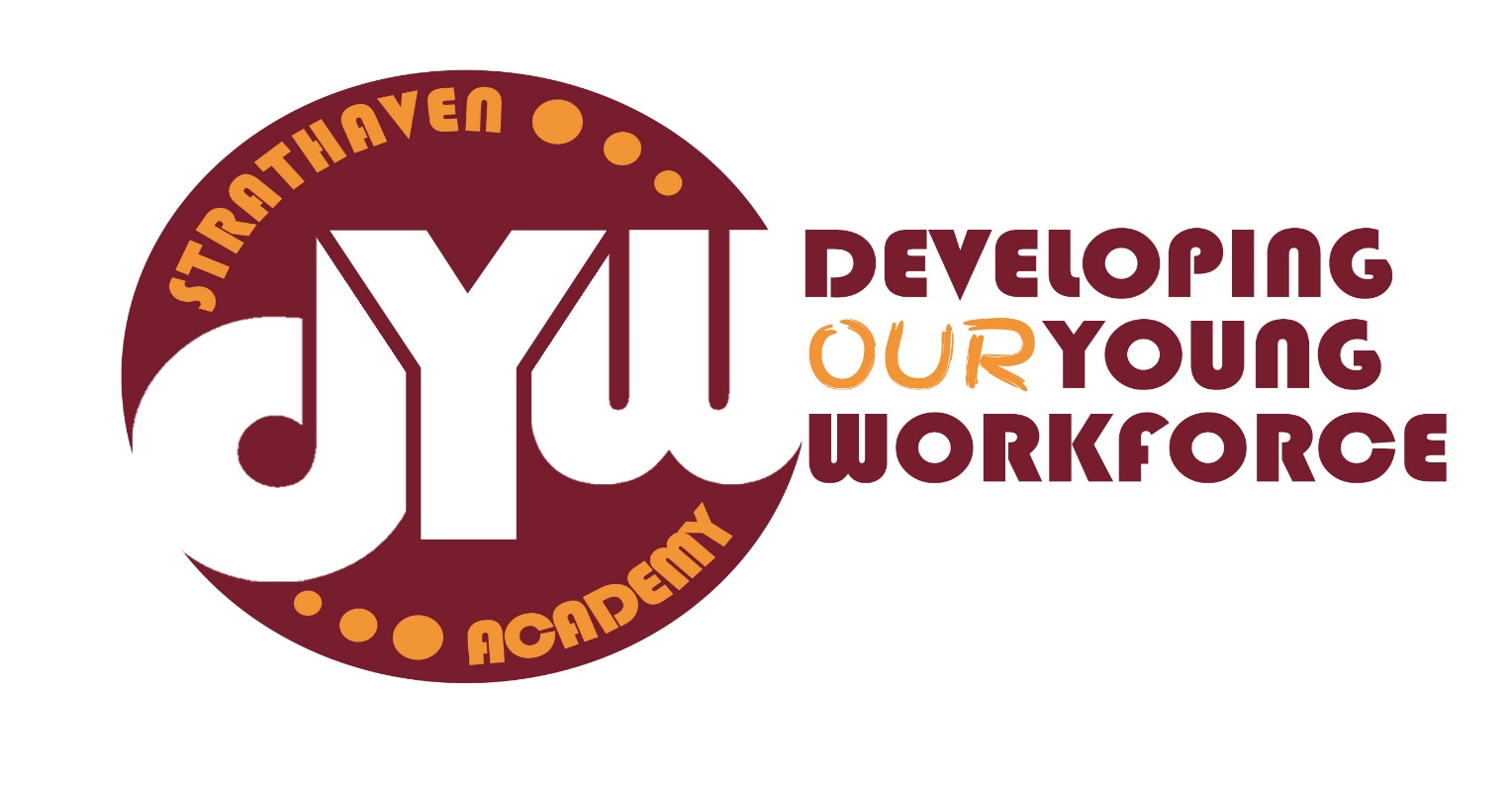 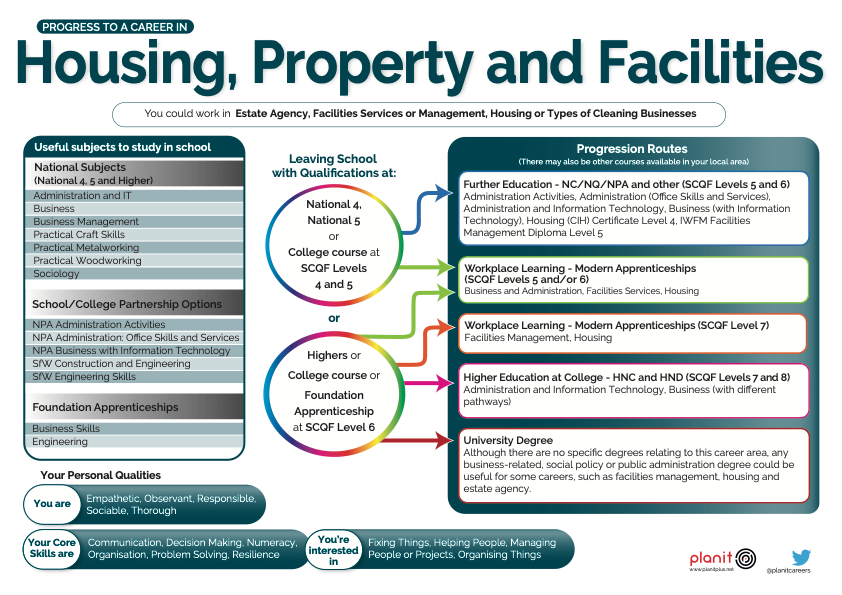 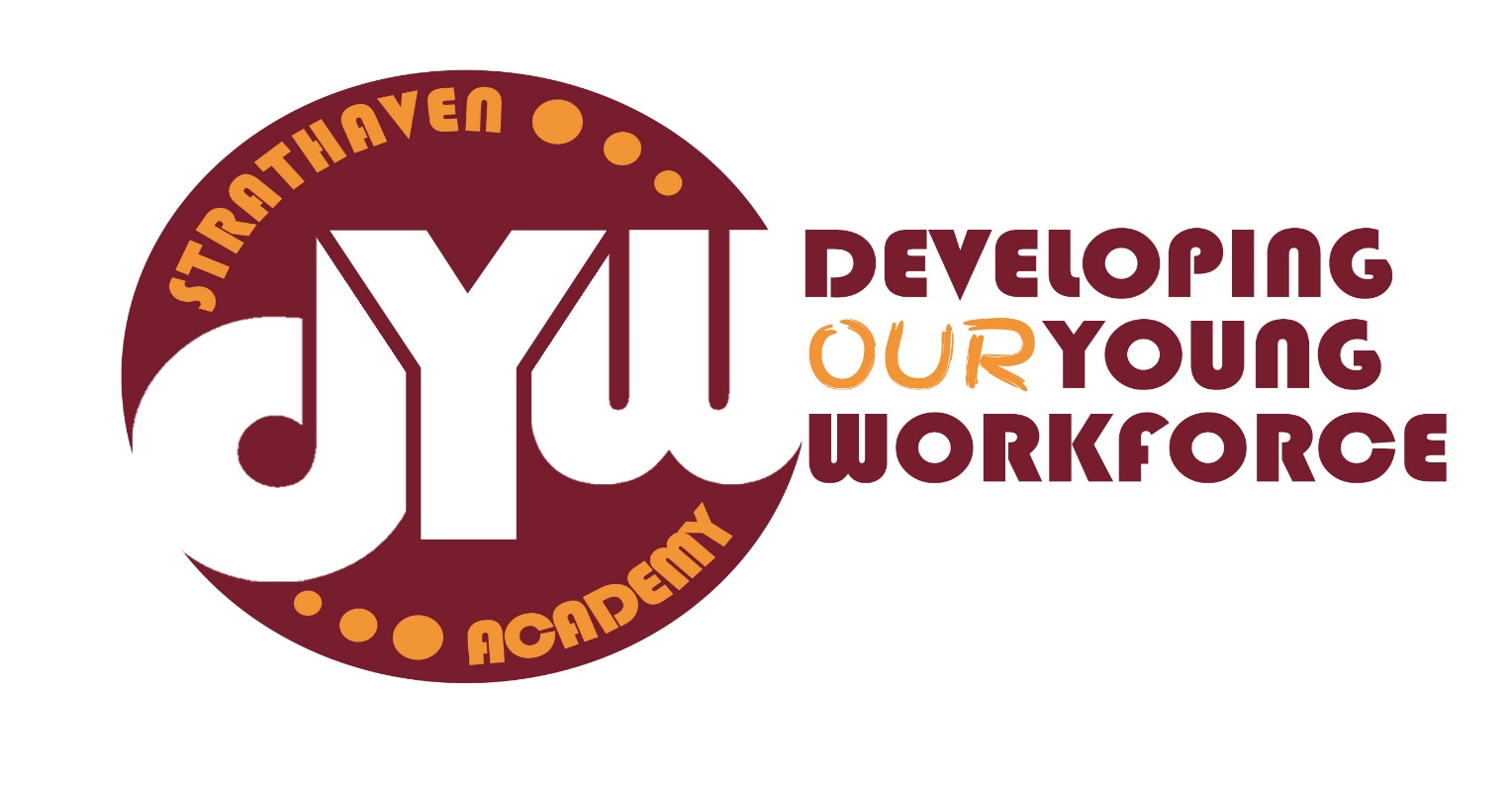 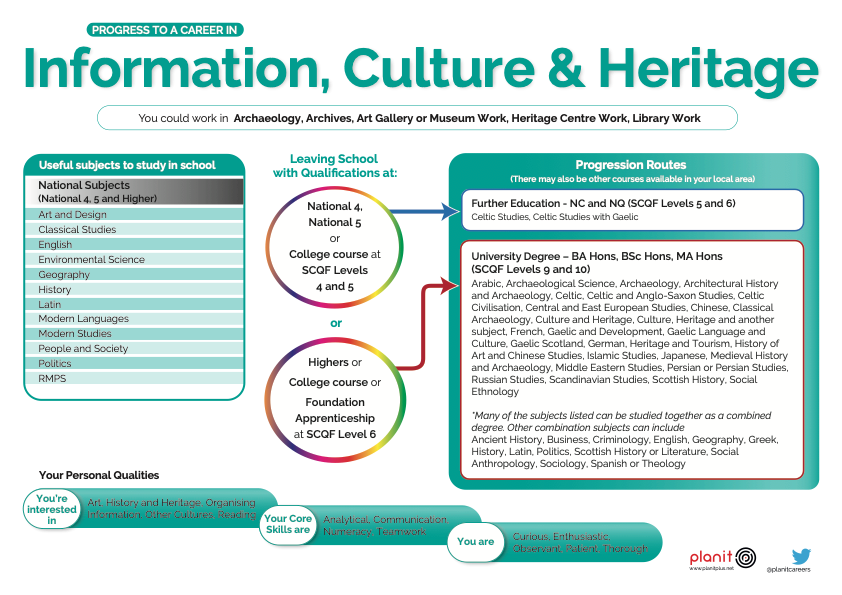 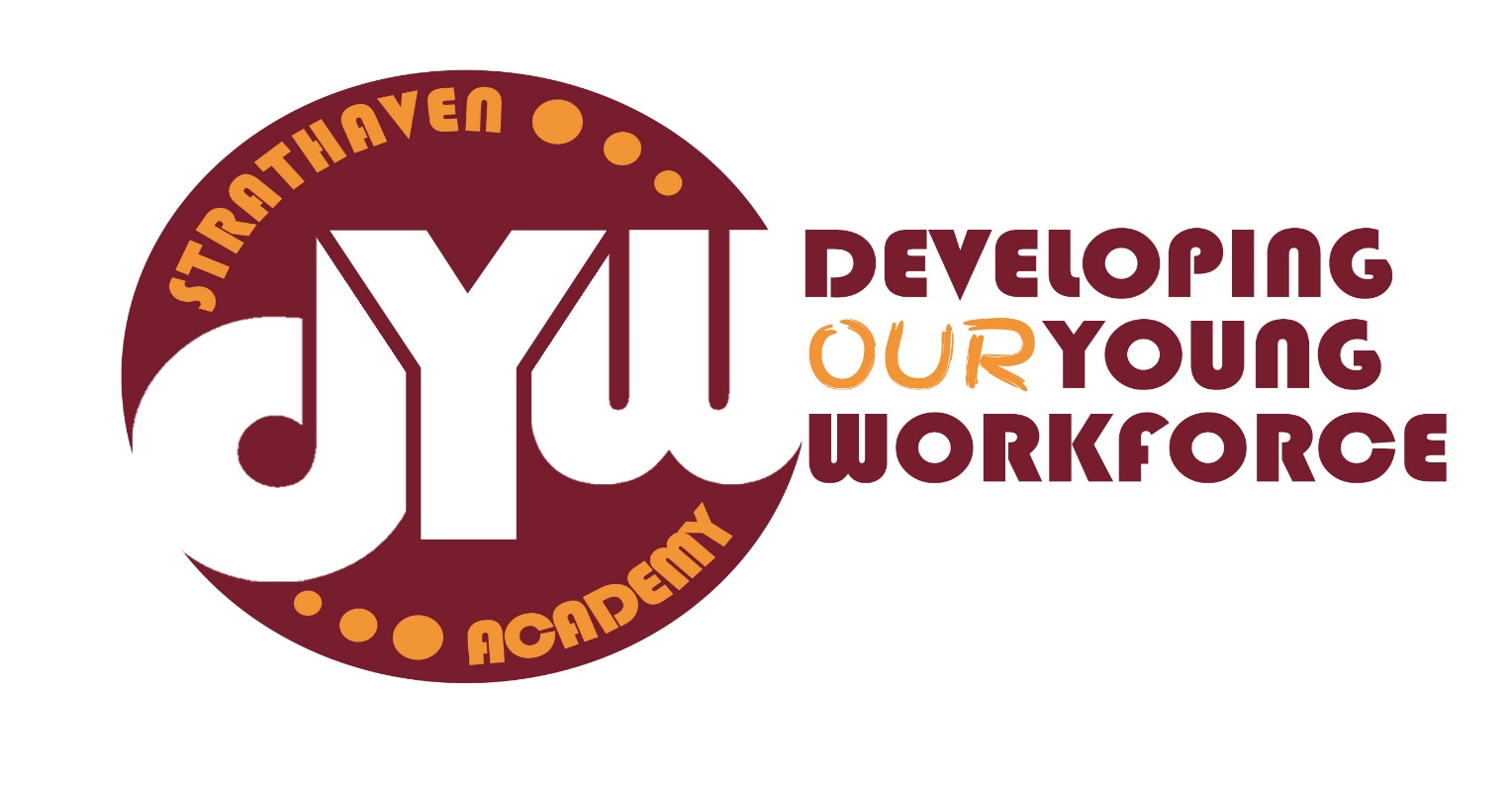 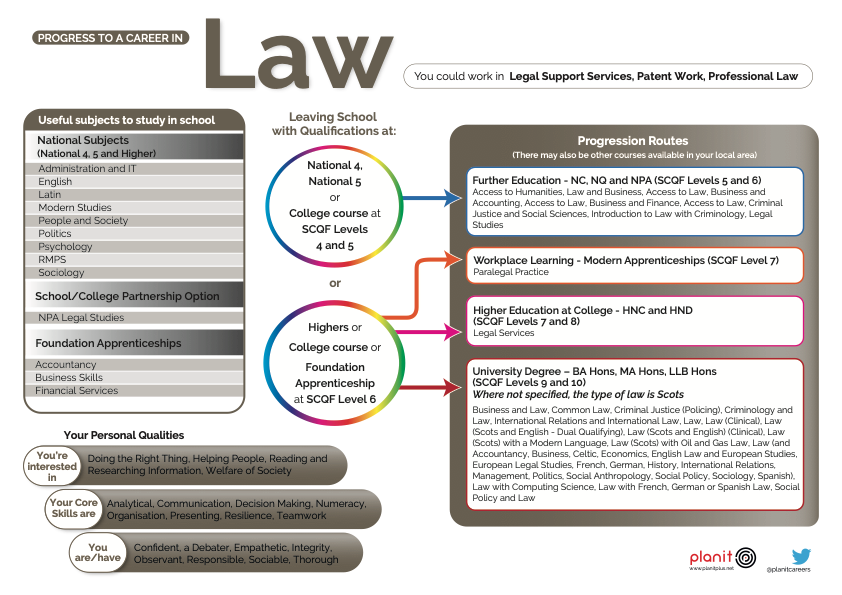 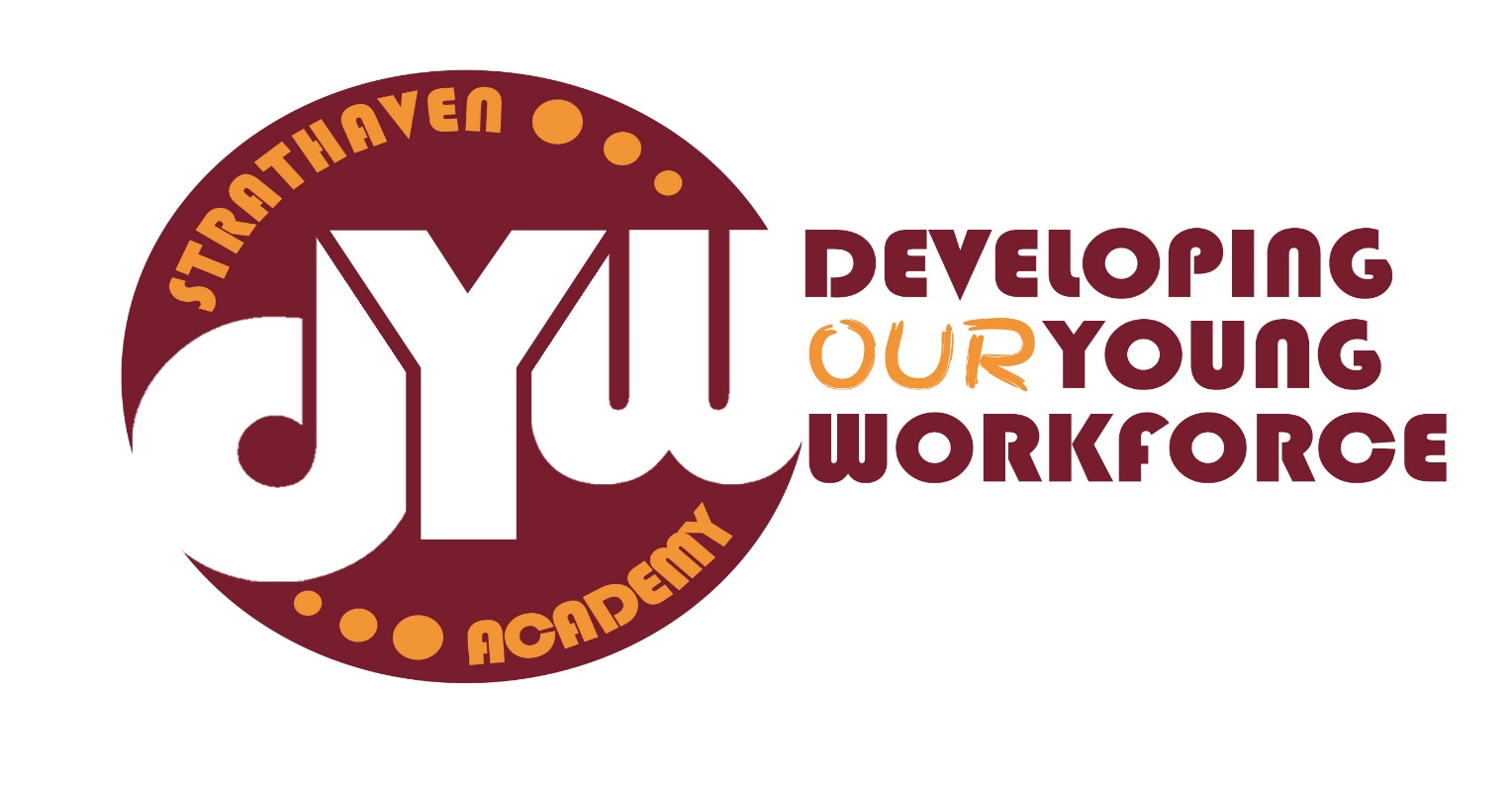 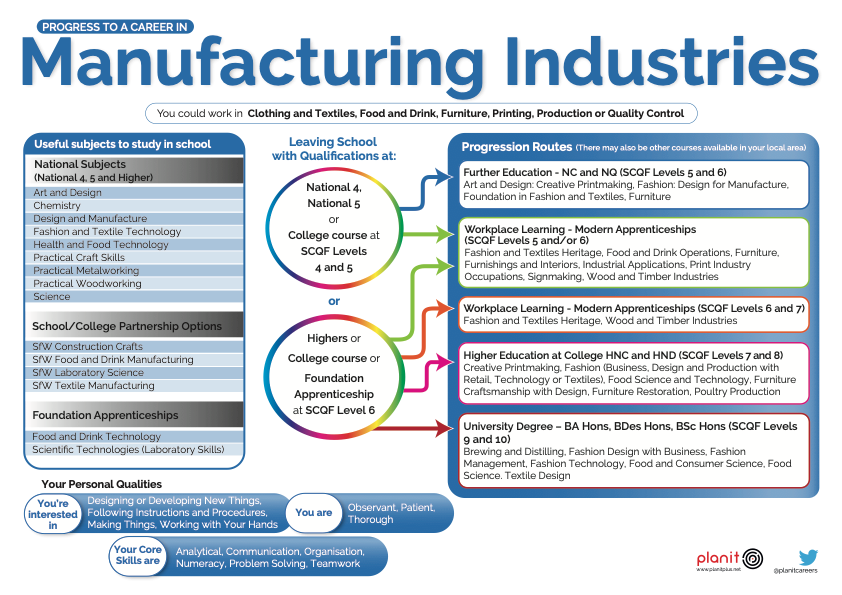 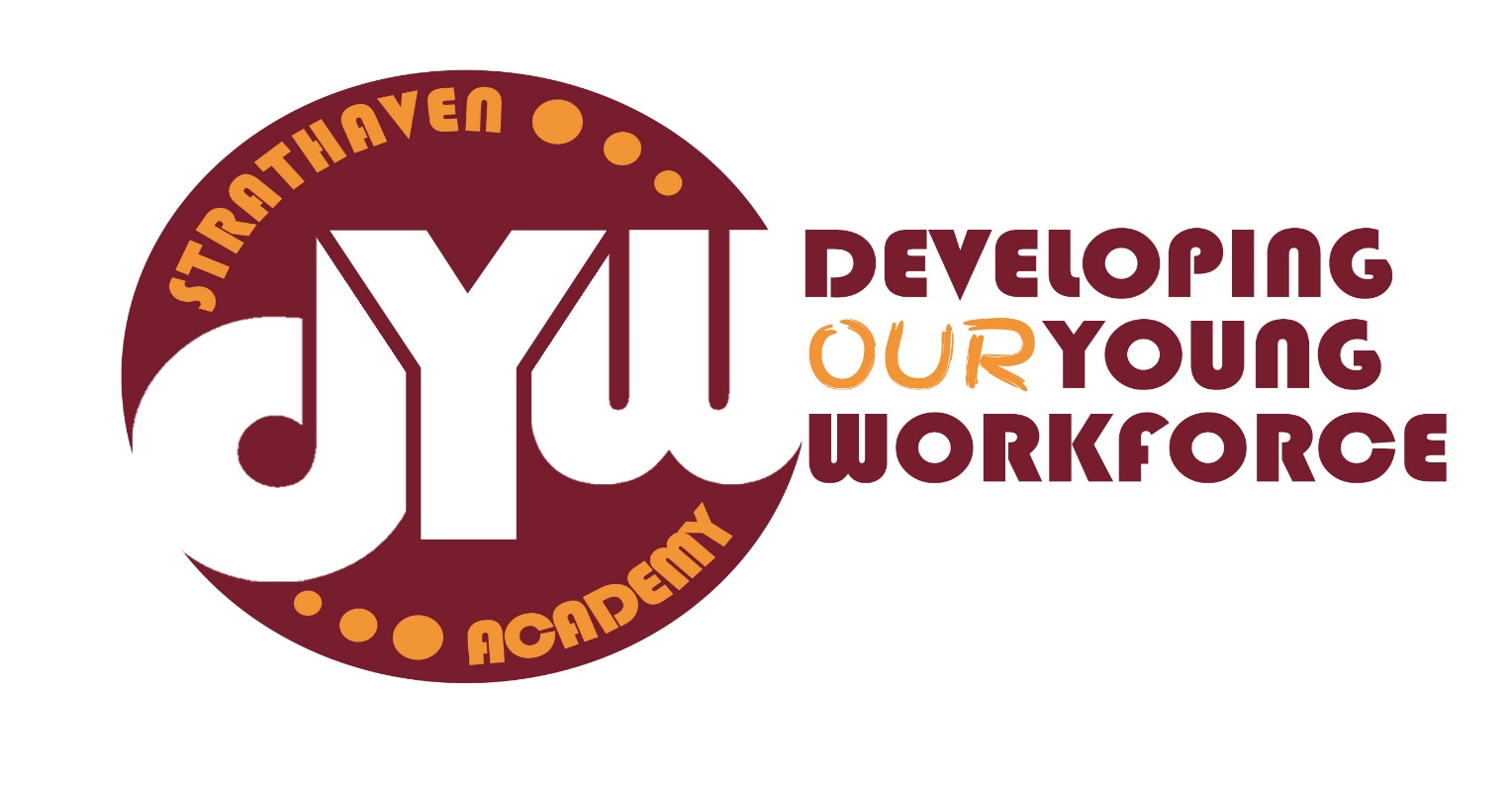 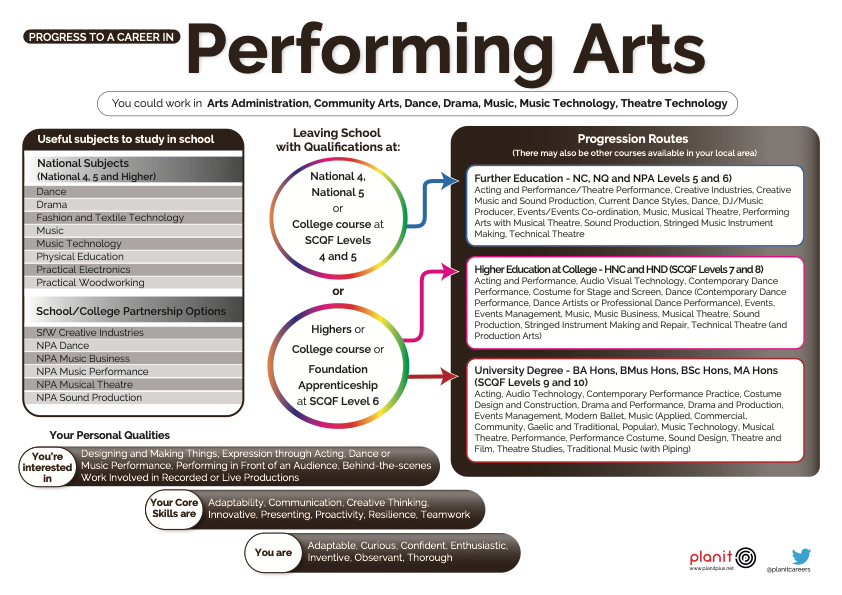 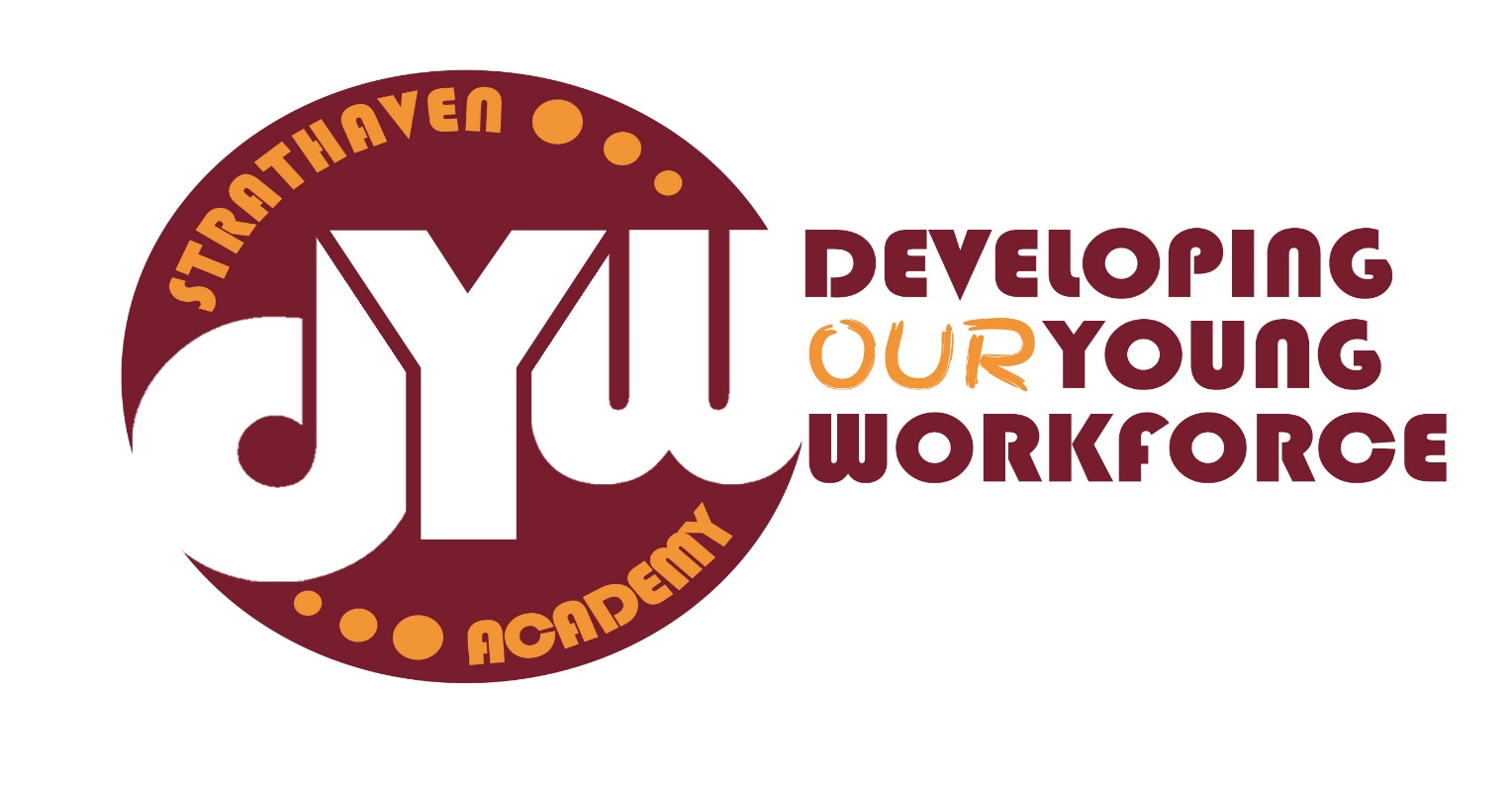 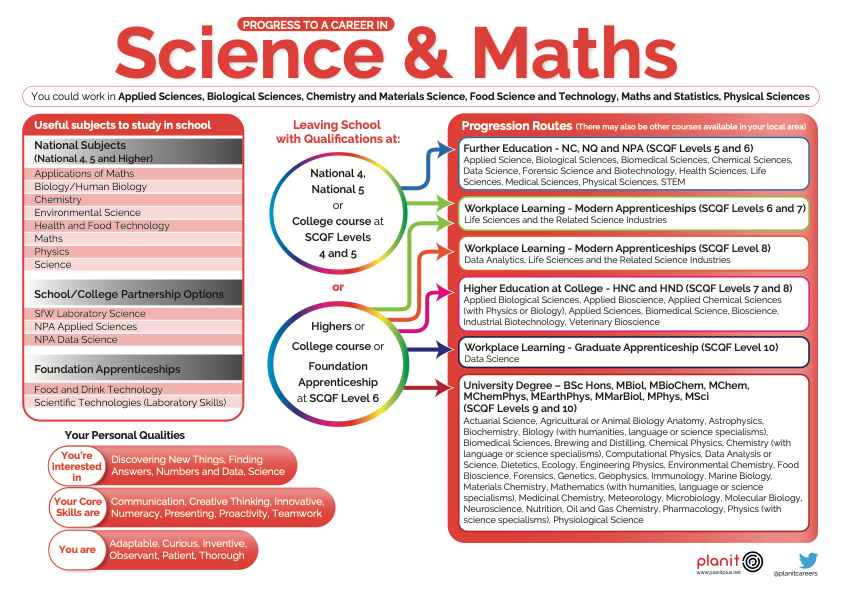 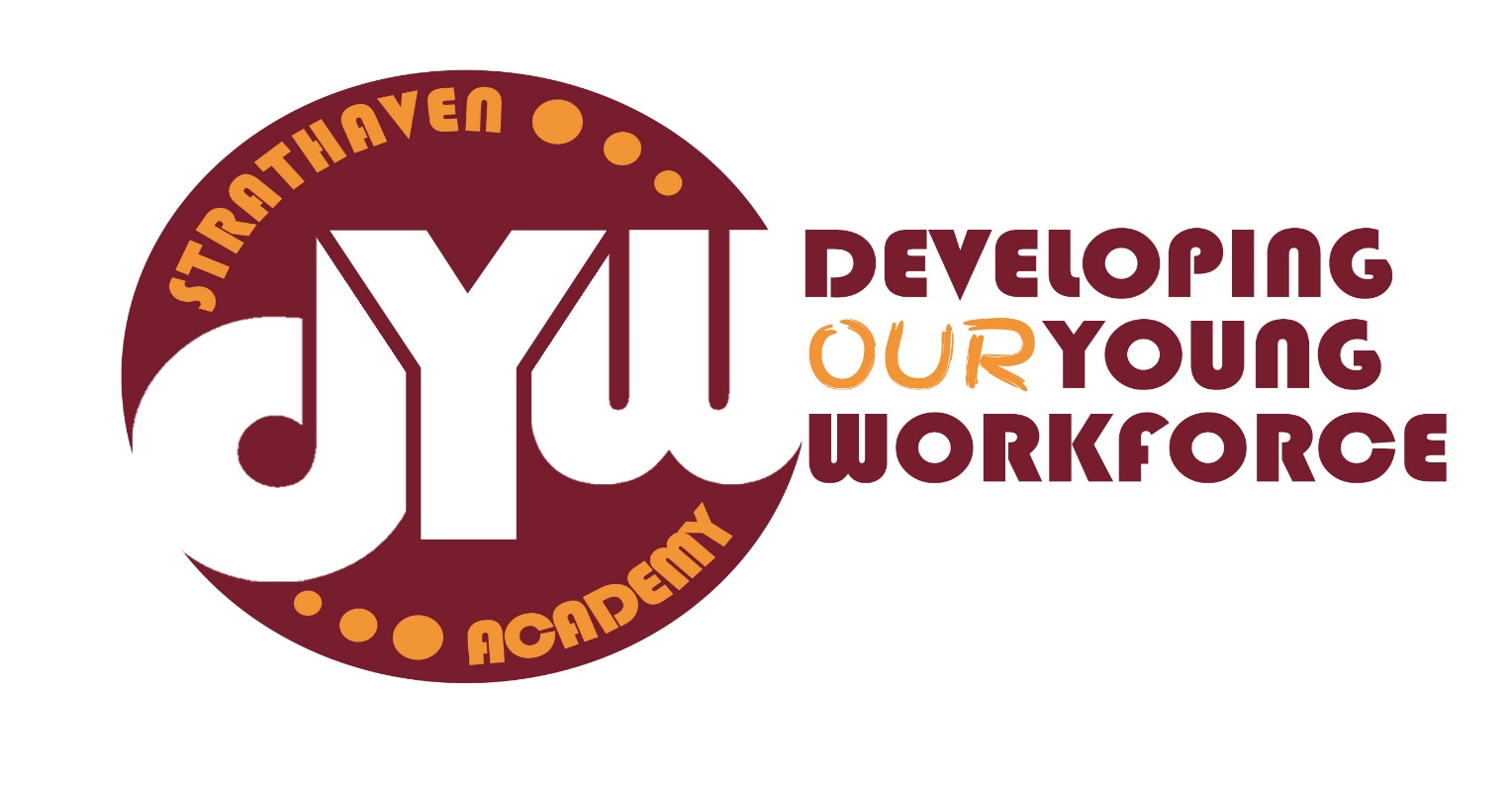 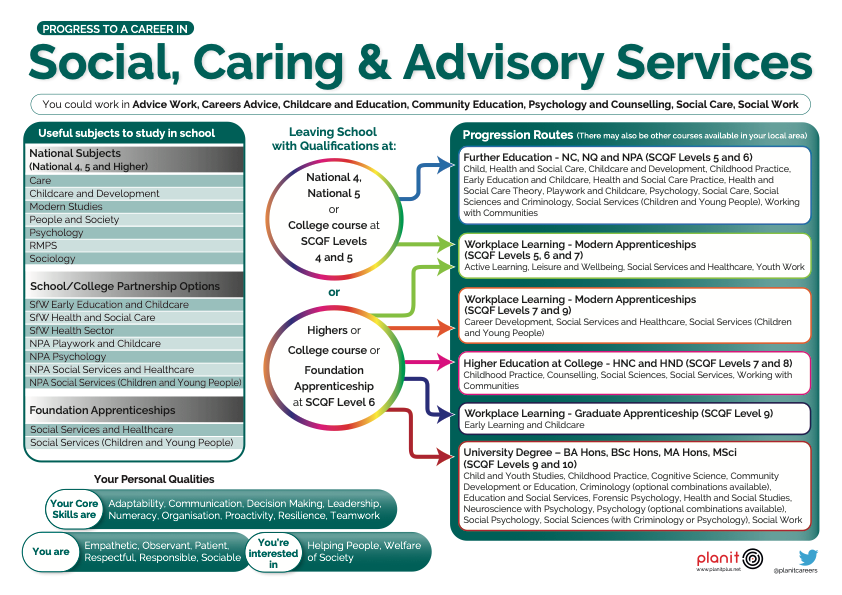 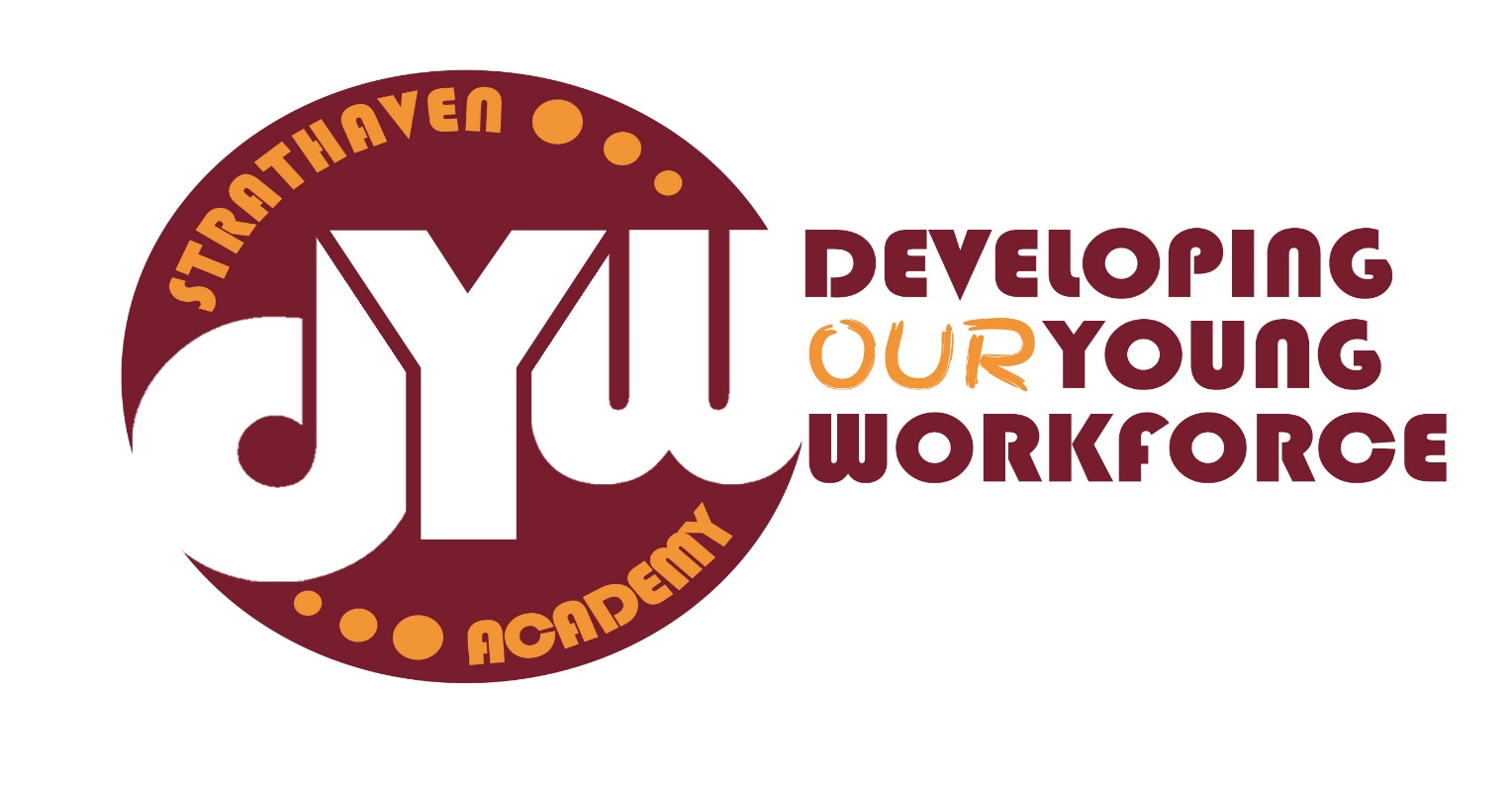 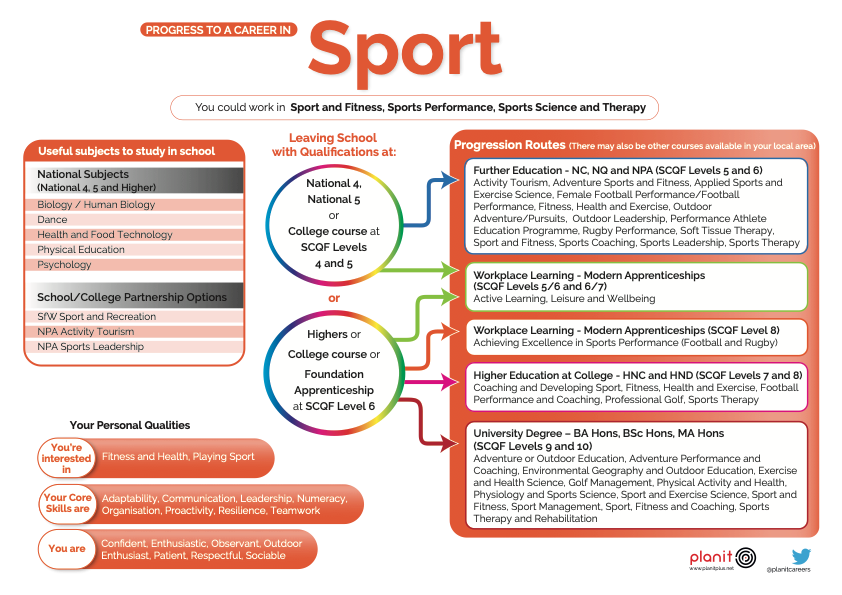 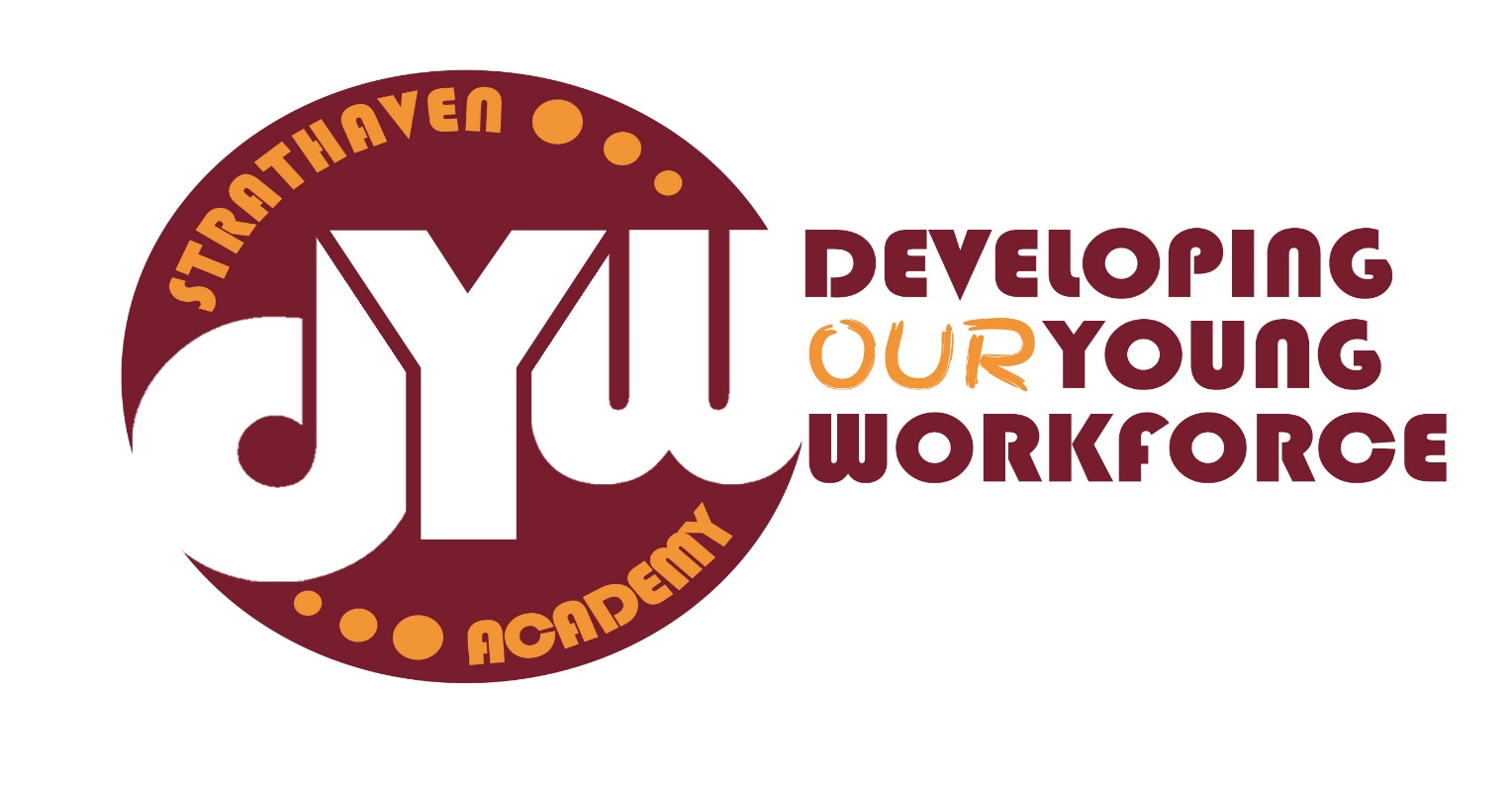 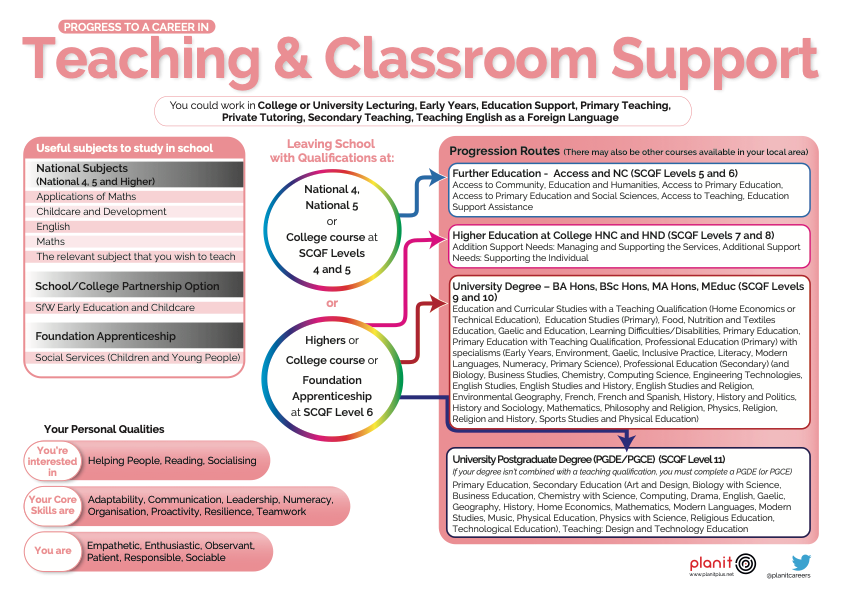 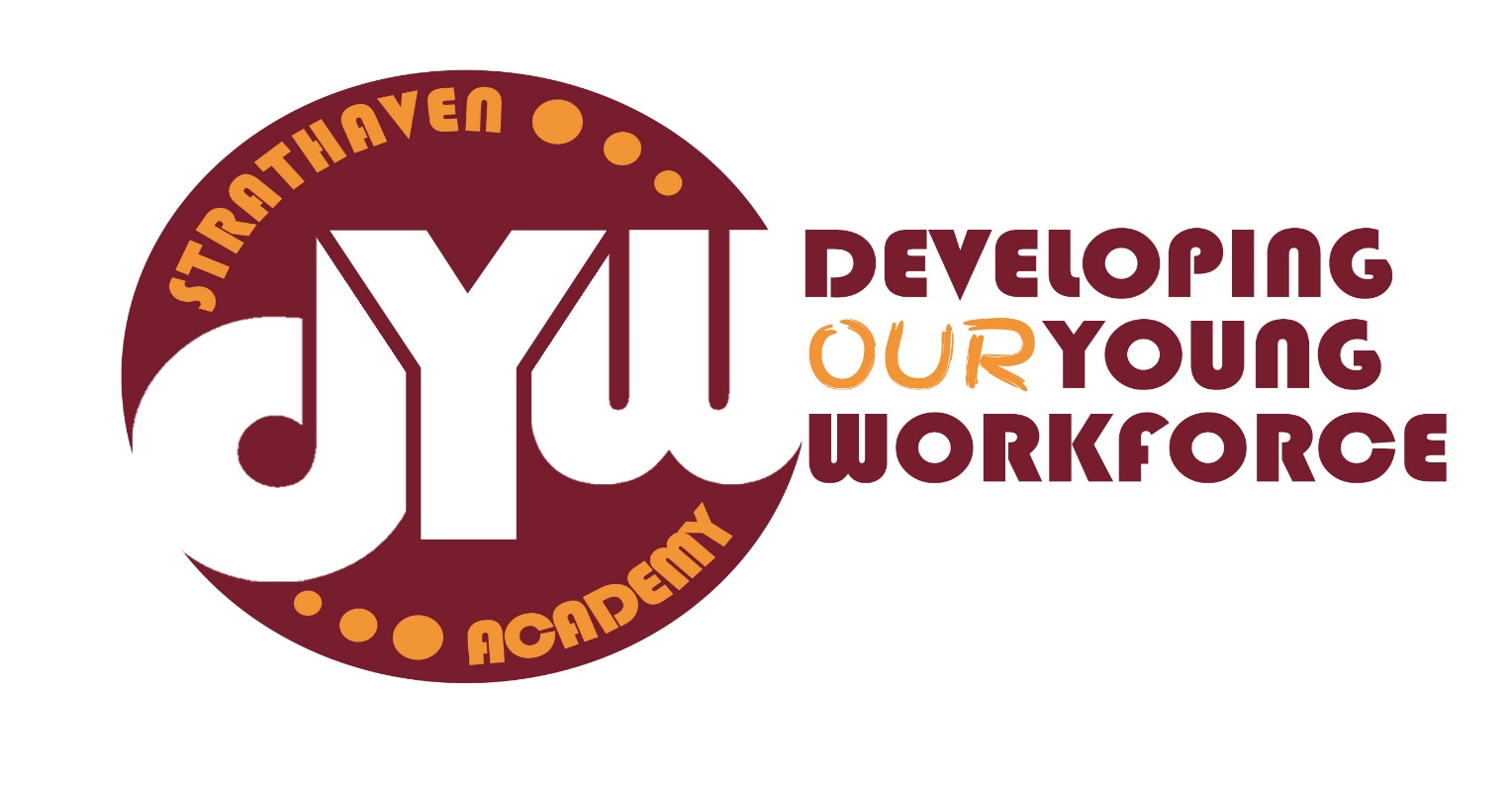 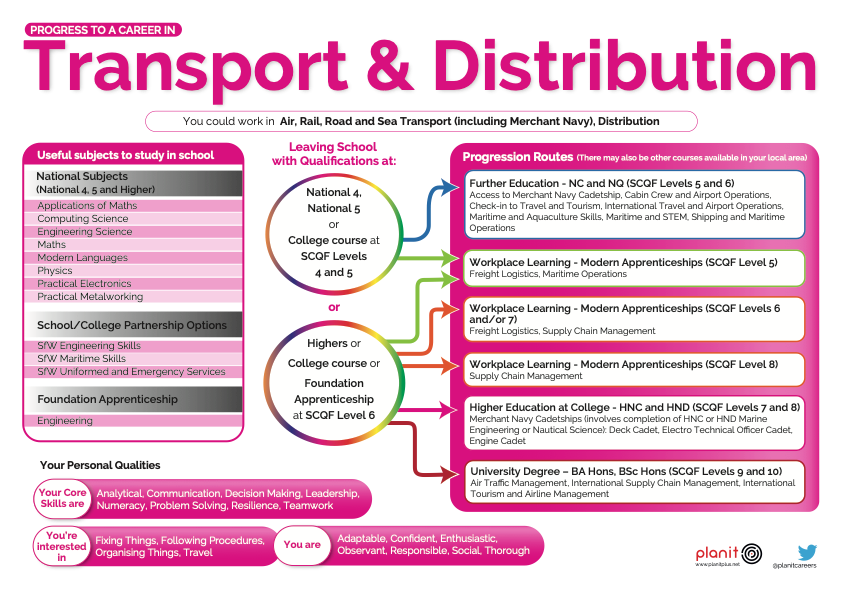 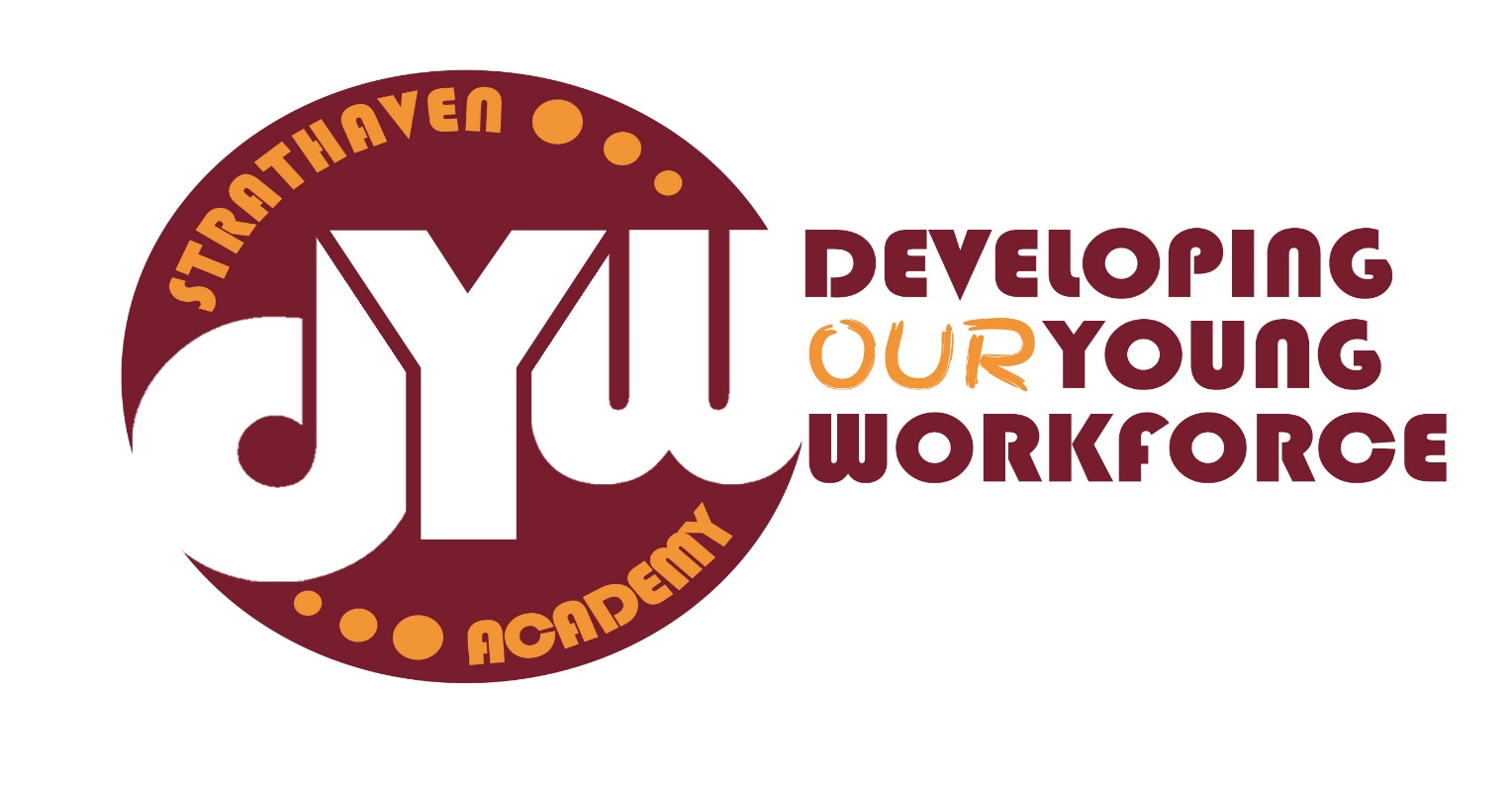 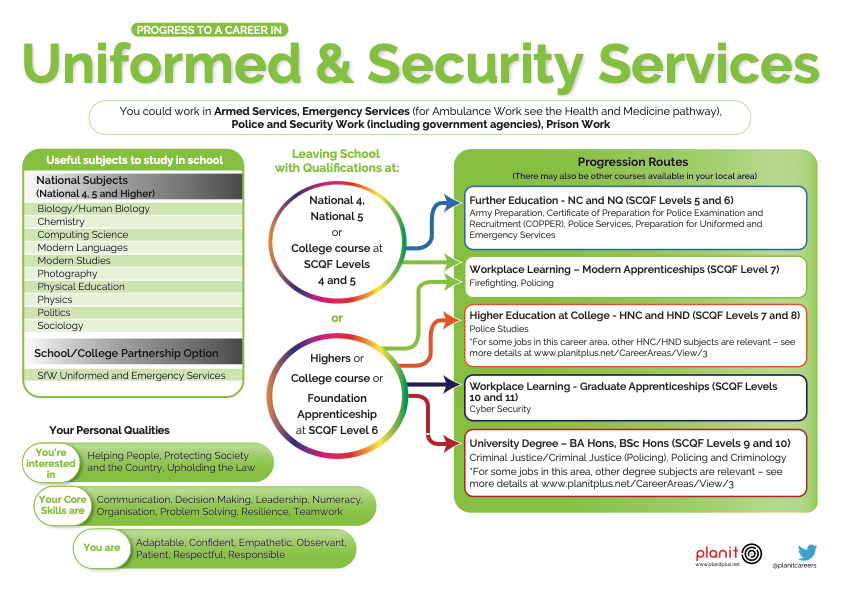 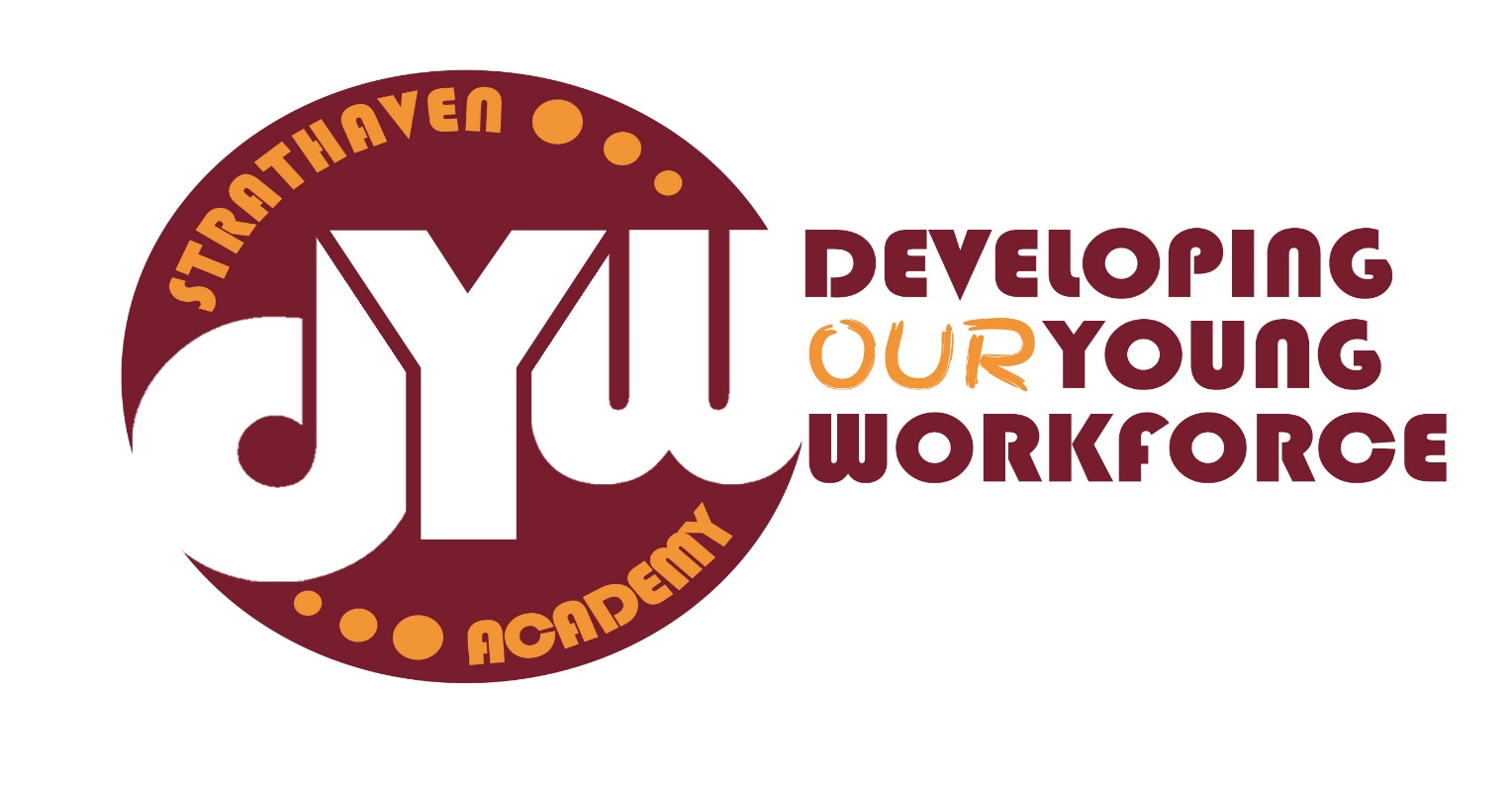